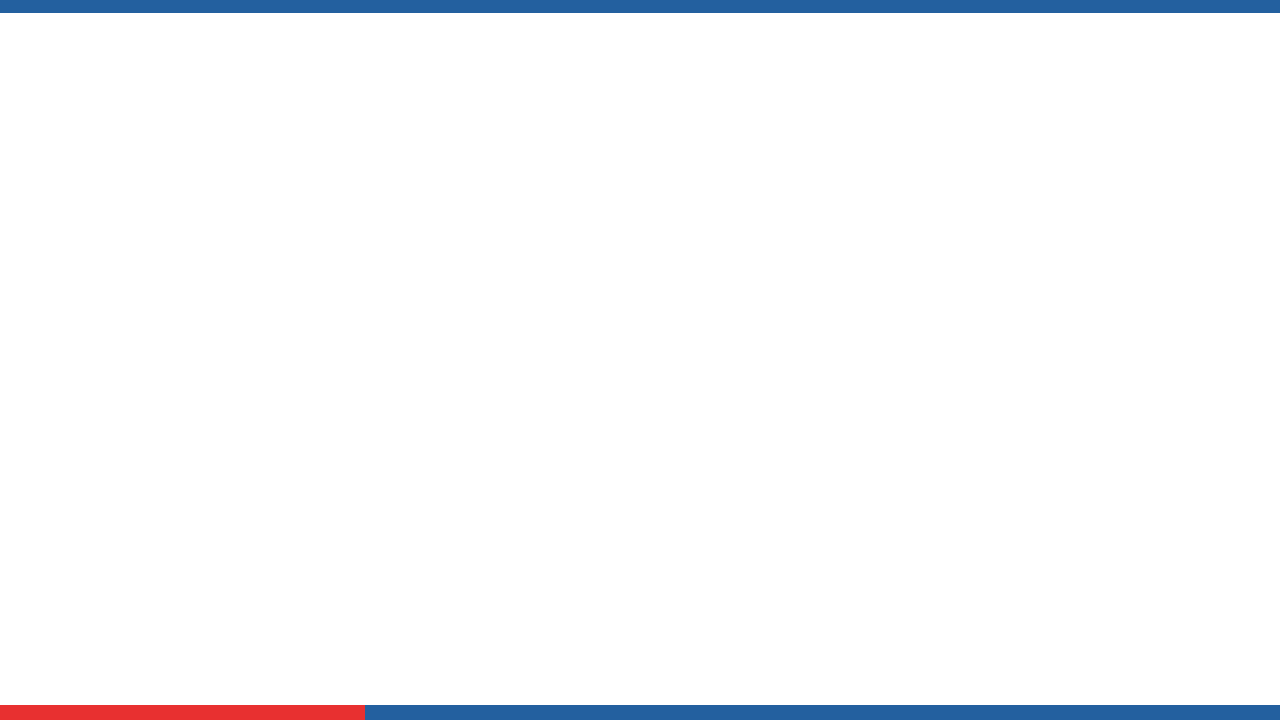 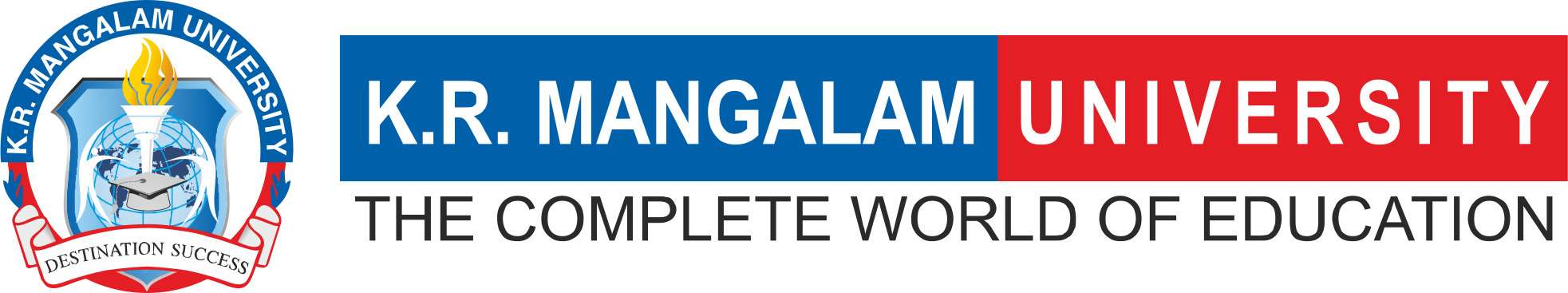 WELCOMES




 NAAC Peer Team

  21st- 23rd November
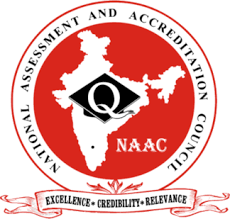 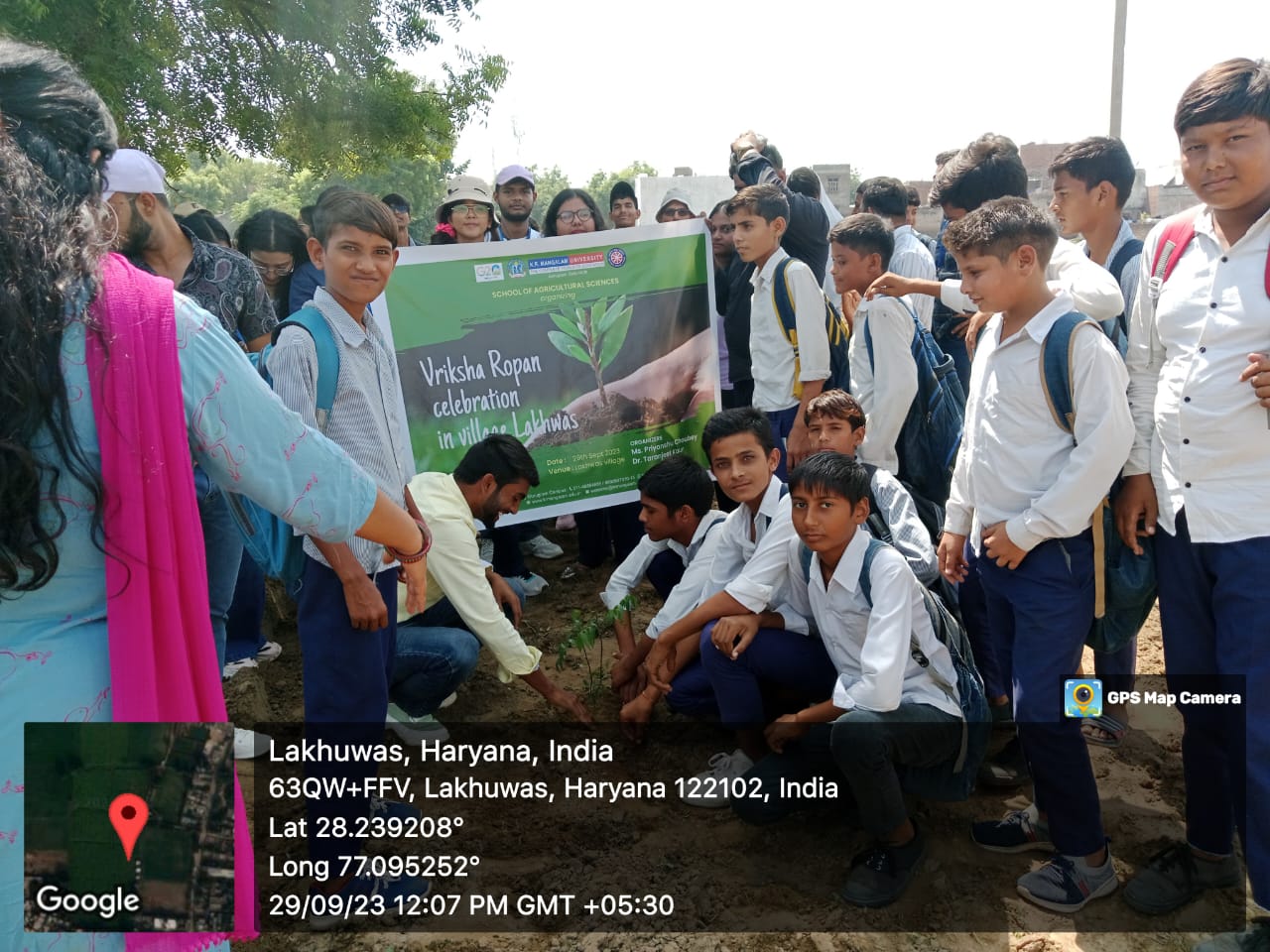 Best Practice-1

Nurturing Eco – Conscious
Behavior: Taking Step Towards
Environment Sustainability
2
OBJECTIVE
METHODOLOGY
INDEX PAGE
THE PRACTICE
OUTCOME
3
Eco-Friendly University
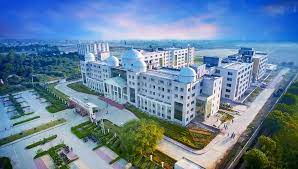 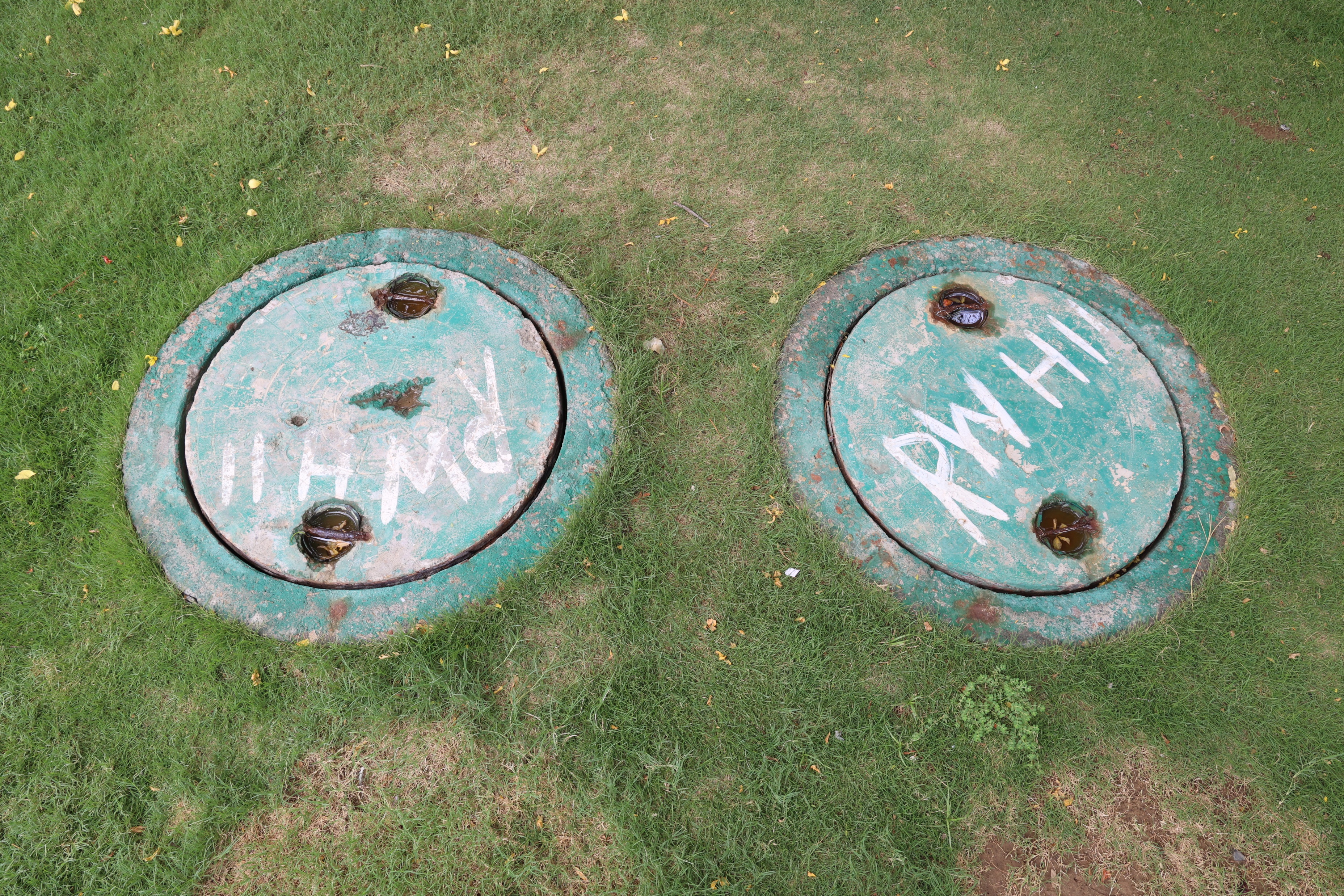 Water Conservation: 17 Rainwater Harvesting Pits
26.4 Acres Lush Green Campus with more than 3000 Trees and plants
Carbon Footprint of KRMU 1.66 which is much lower than India & Global Average
1 Lakh Ltr Capacity of STP for plant irrigation
100% Plastic Free Campus
08
05
06
07
01
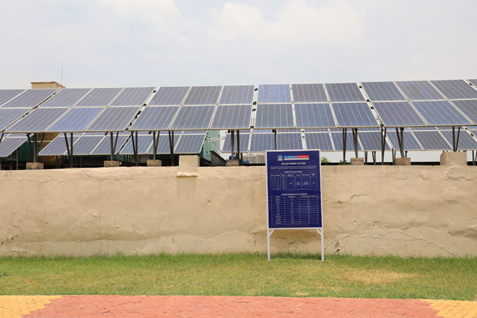 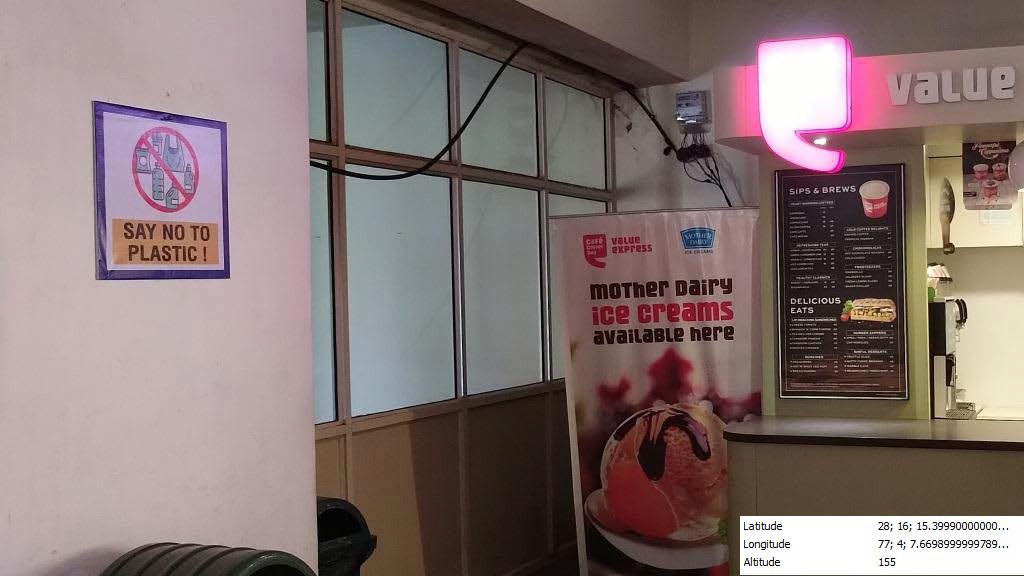 Solar Panel with Total Capacity: 41850 units/Month
02
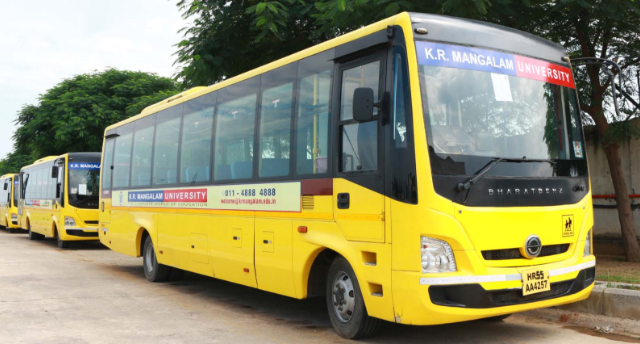 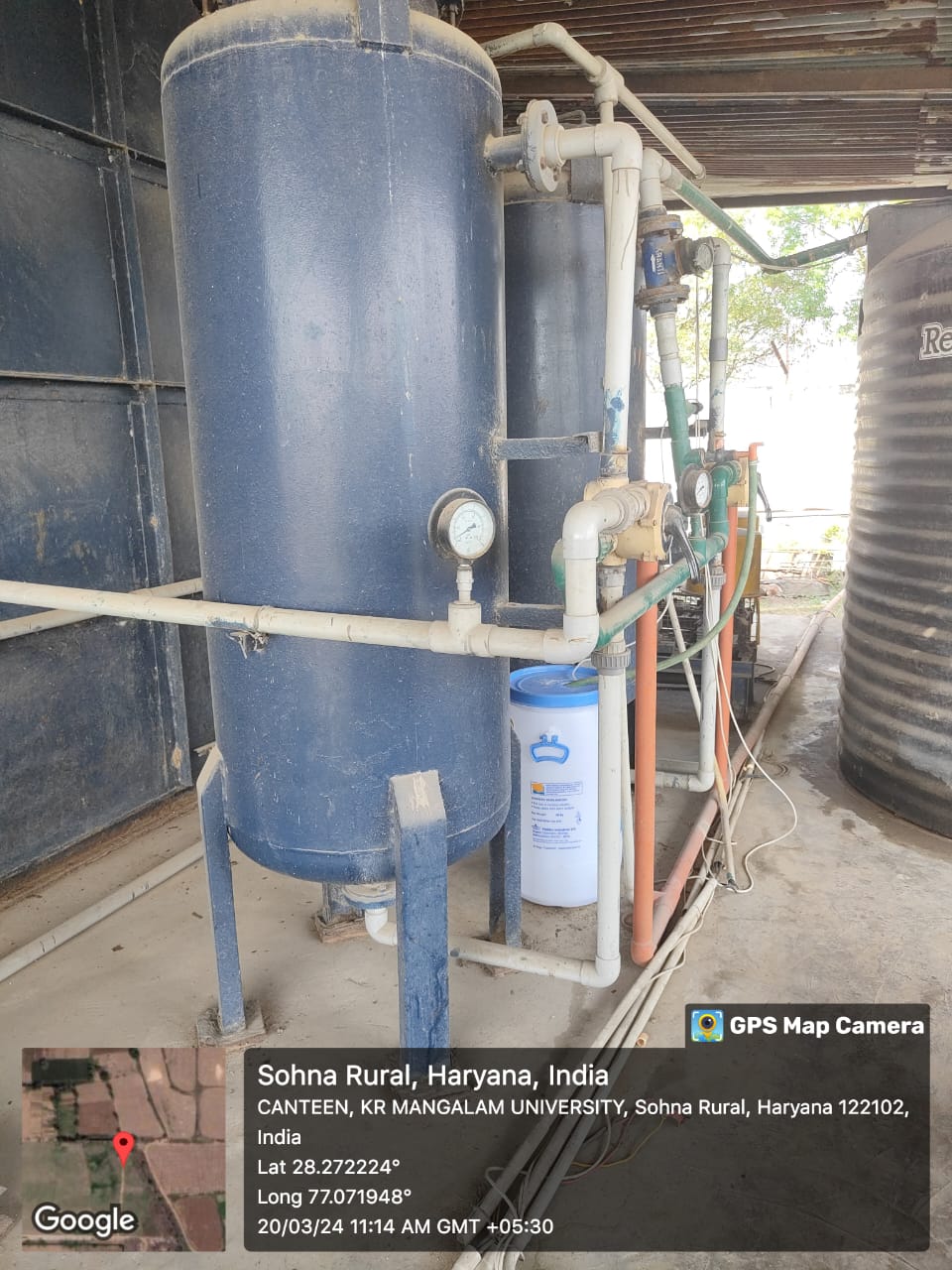 03
70+ CNG Buses
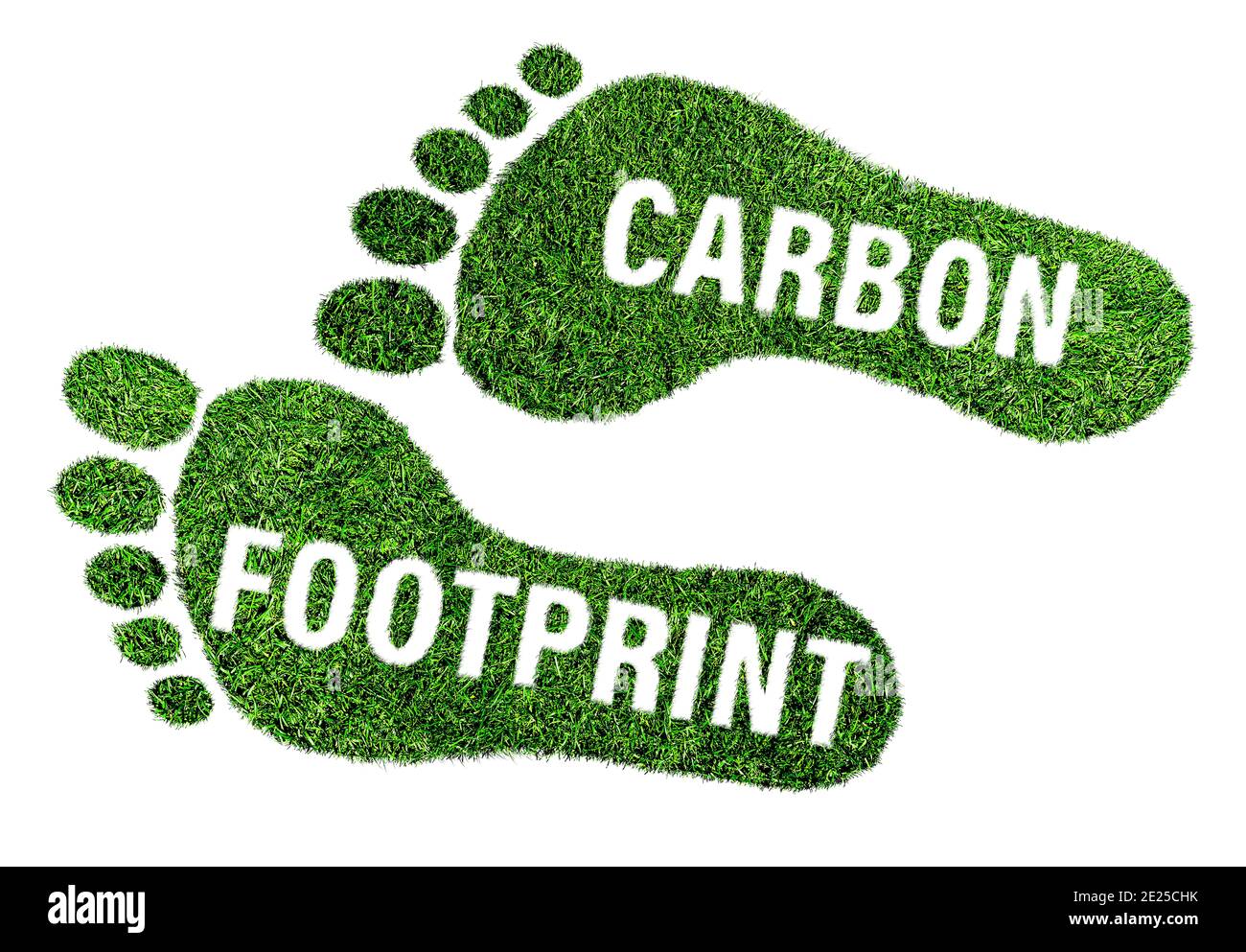 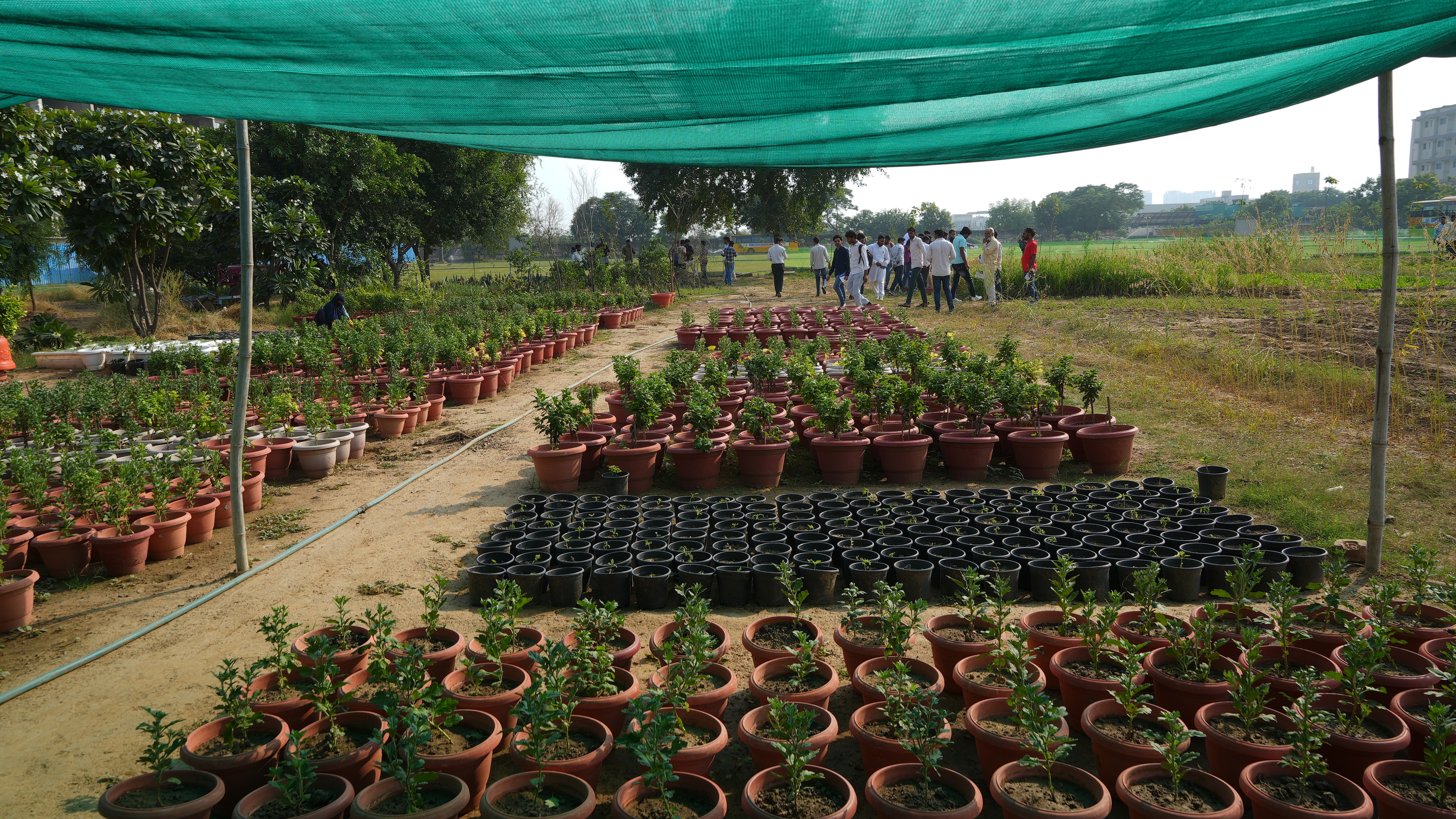 04
In-House Nursery
4
ObjectiveTo inculcate a sense of responsibility and a moral duty among students, individuals and communities to foster the behaviour for preservation and conservation of environment.
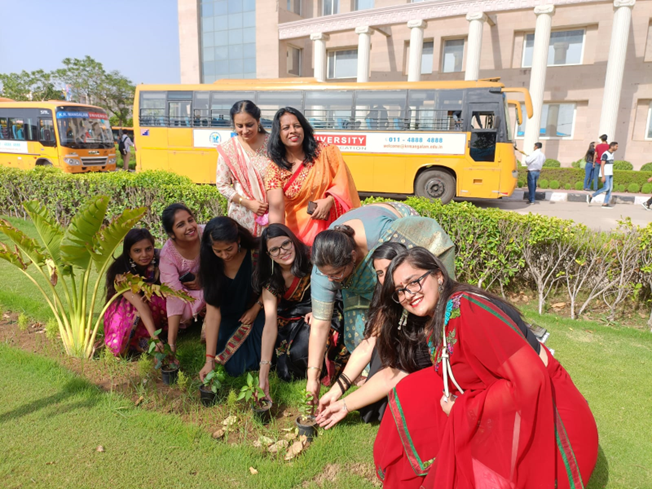 Eco-Friendly Behaviour
Centralized 60 CNG Buses & Carpooling
Solar Energy & Energy Conservation (CAPACITY)
Power-Efficient Equipment 
Digital Media for Paper Reduction
Sustainability Center for Excellence (SDG)
In-House Nursery & Green House 
Organic Orchard: Paper Recycling Plant (MoU)
Zero Plastic Policy
Environmental Sustainability Awareness 40+
Tree Plantation
QR Coding of Plants and Trees
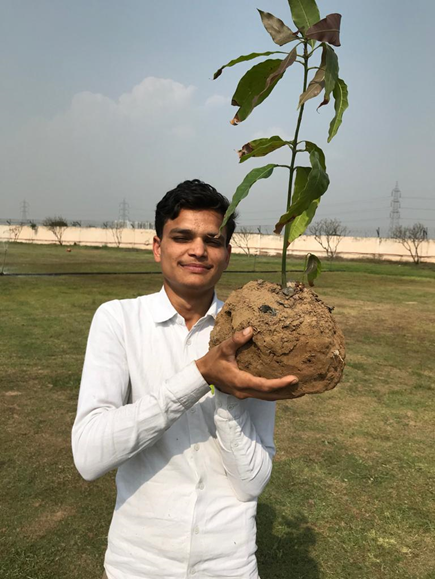 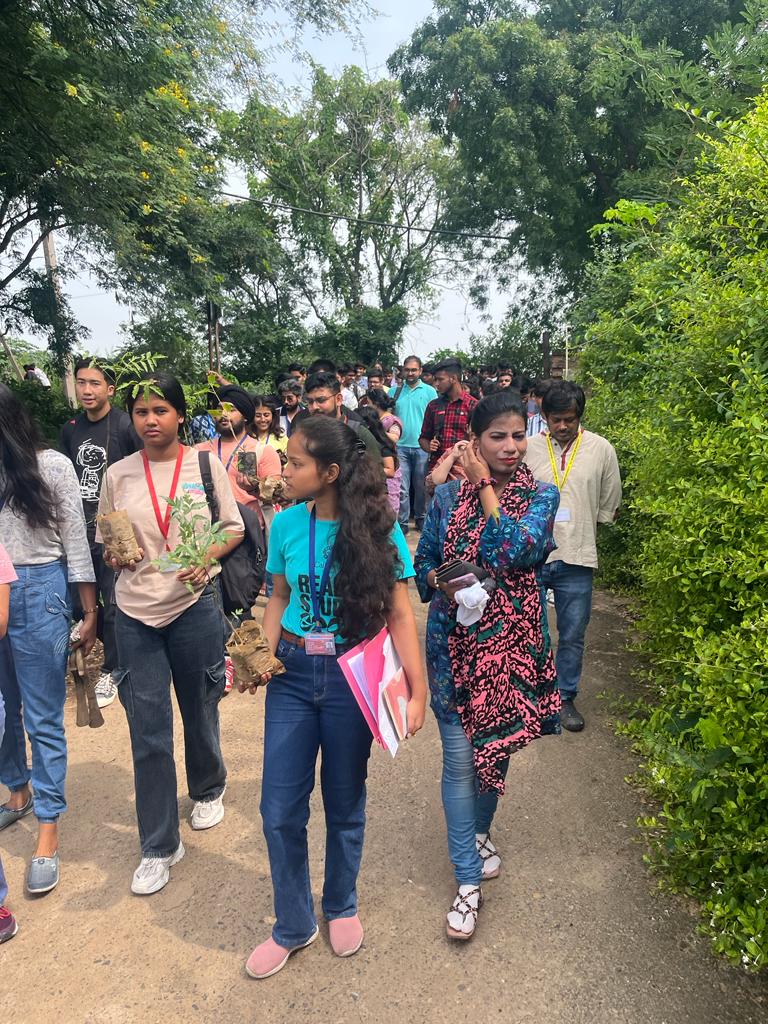 Plantation Drives
5
THE PRACTICE
Green Campus Expenditure
Tree Plantation
CNG Buses
Carbon Footprint  KRMU 2023-24
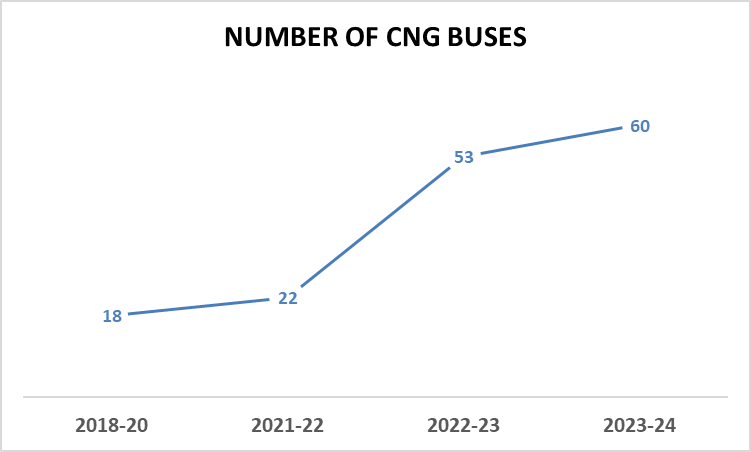 6
Carbon Footprinting Calculation 2023-24
Relevant Links for data collection
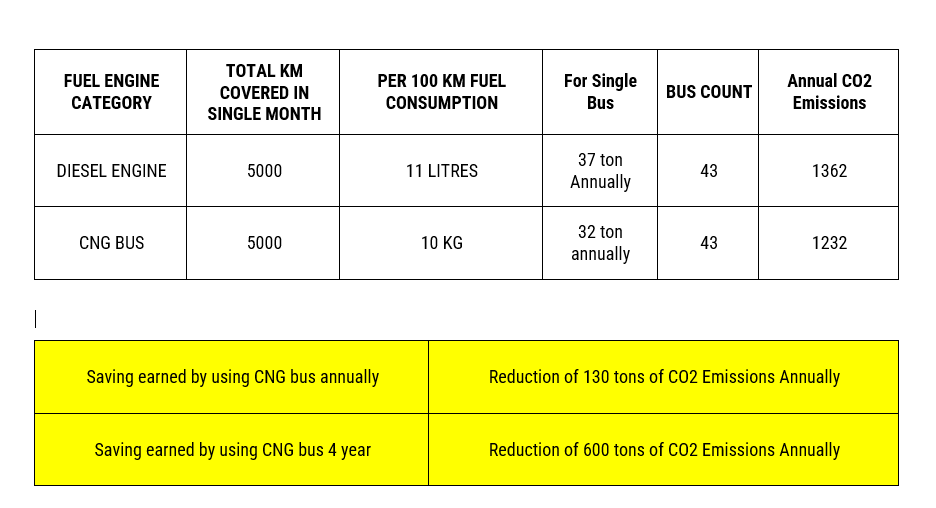 faculty google form for carbon footprint analysis.pdf
https://8billiontrees.com/carbon-offsets-credits/carbon-ecological-footprint-calculators/carbon-footprint-calculator-for-students/
https://yerun.eu/2021/04/uef-calculated-its-carbon-footprint-aims-to-become-carbon-neutral-by-2025/
7
Solar Panel
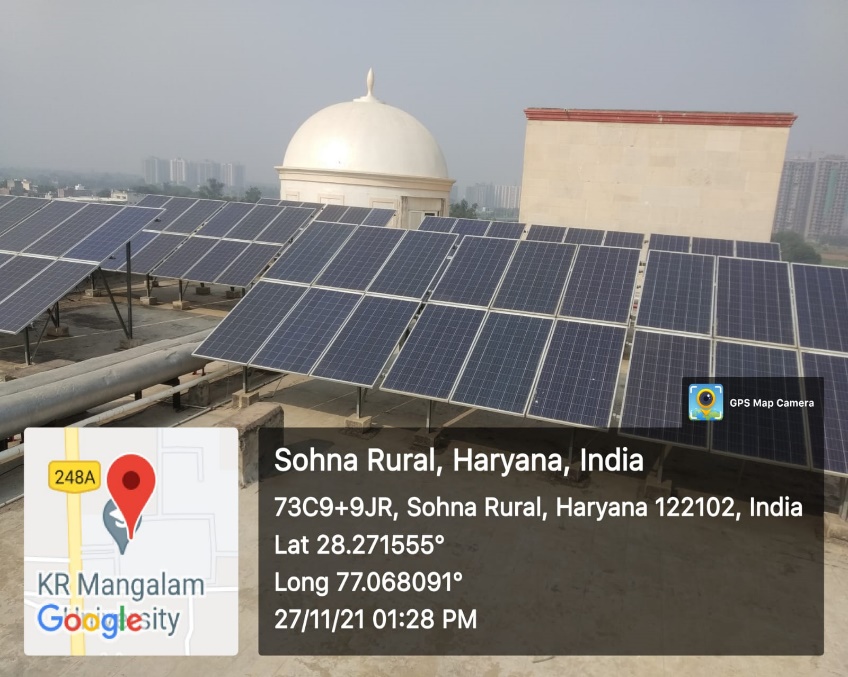 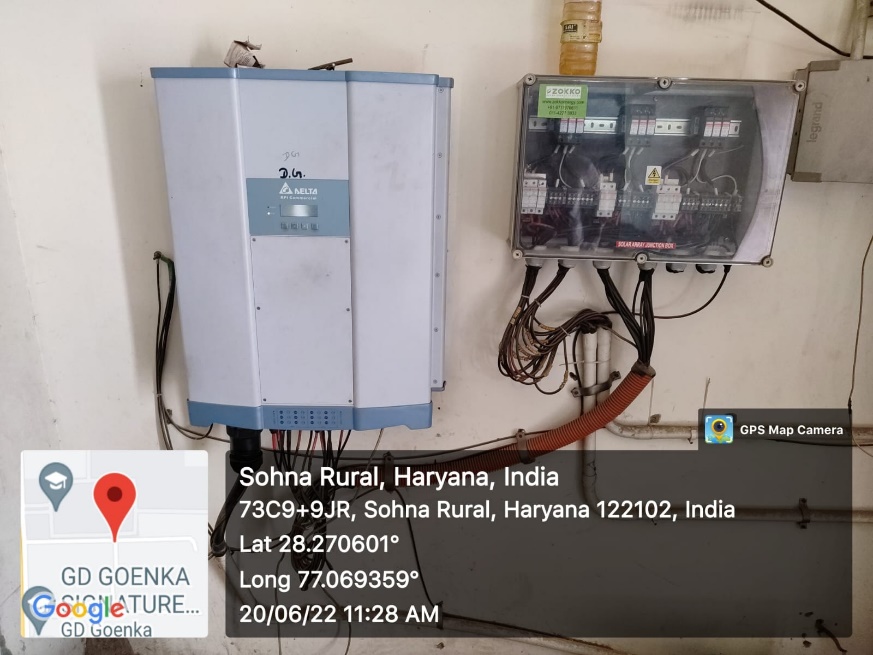 8
Sustainable Practice by SOAS
Poly House and Shade Net
Organic Farming
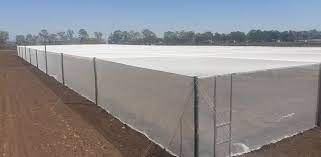 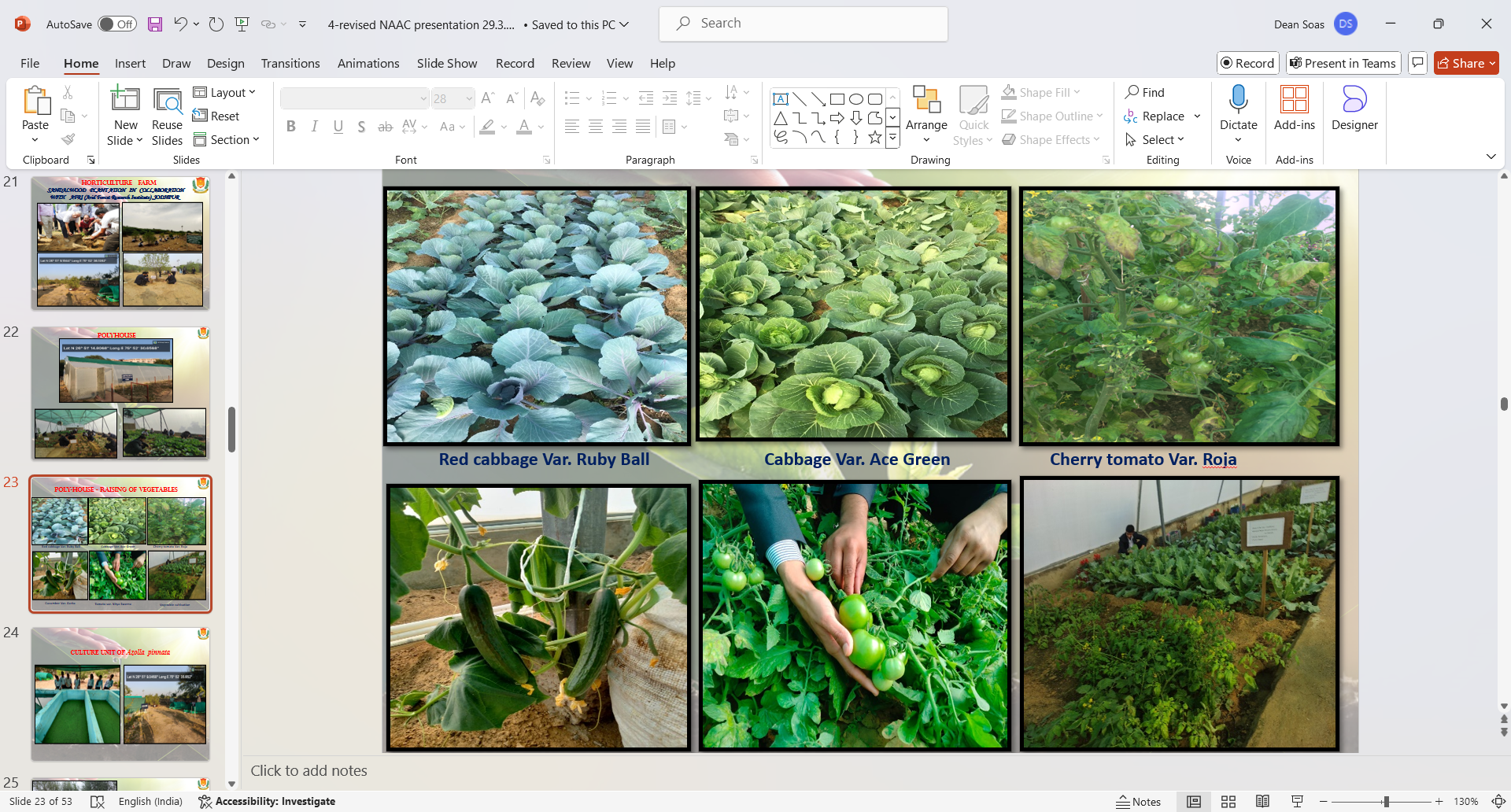 Zero Use of Chemical Fertilizers and Pesticide in Field Crops and  Horticulture Farming
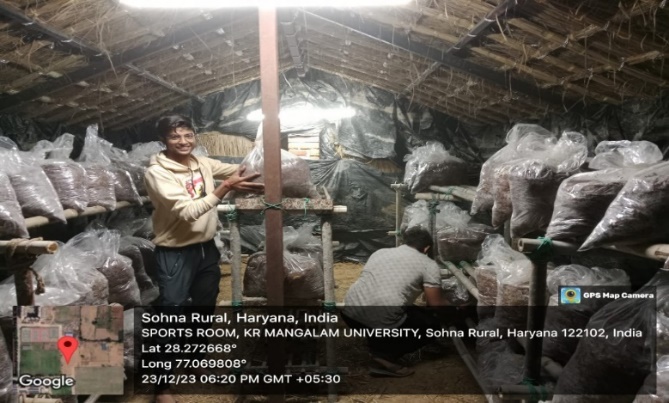 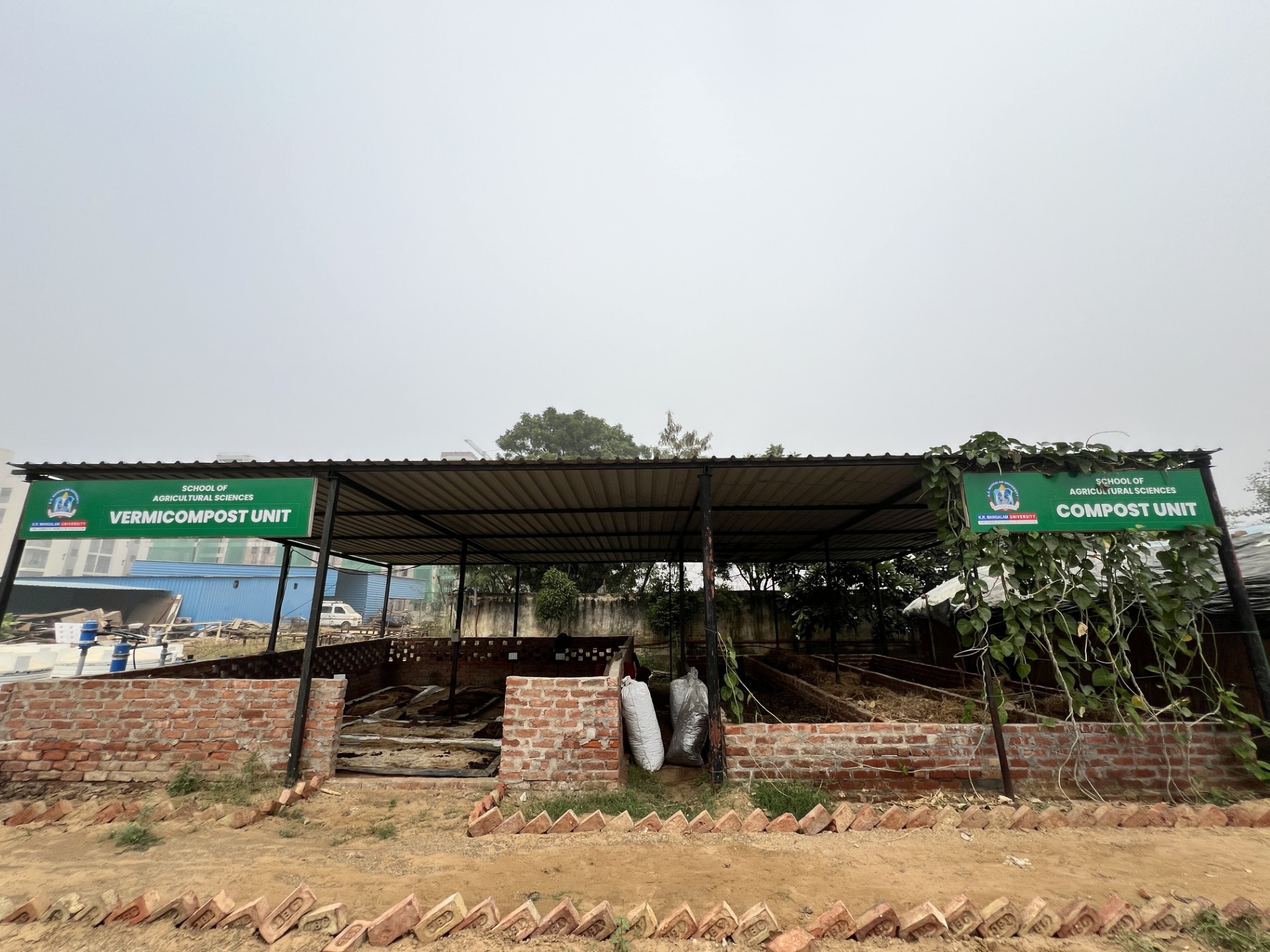 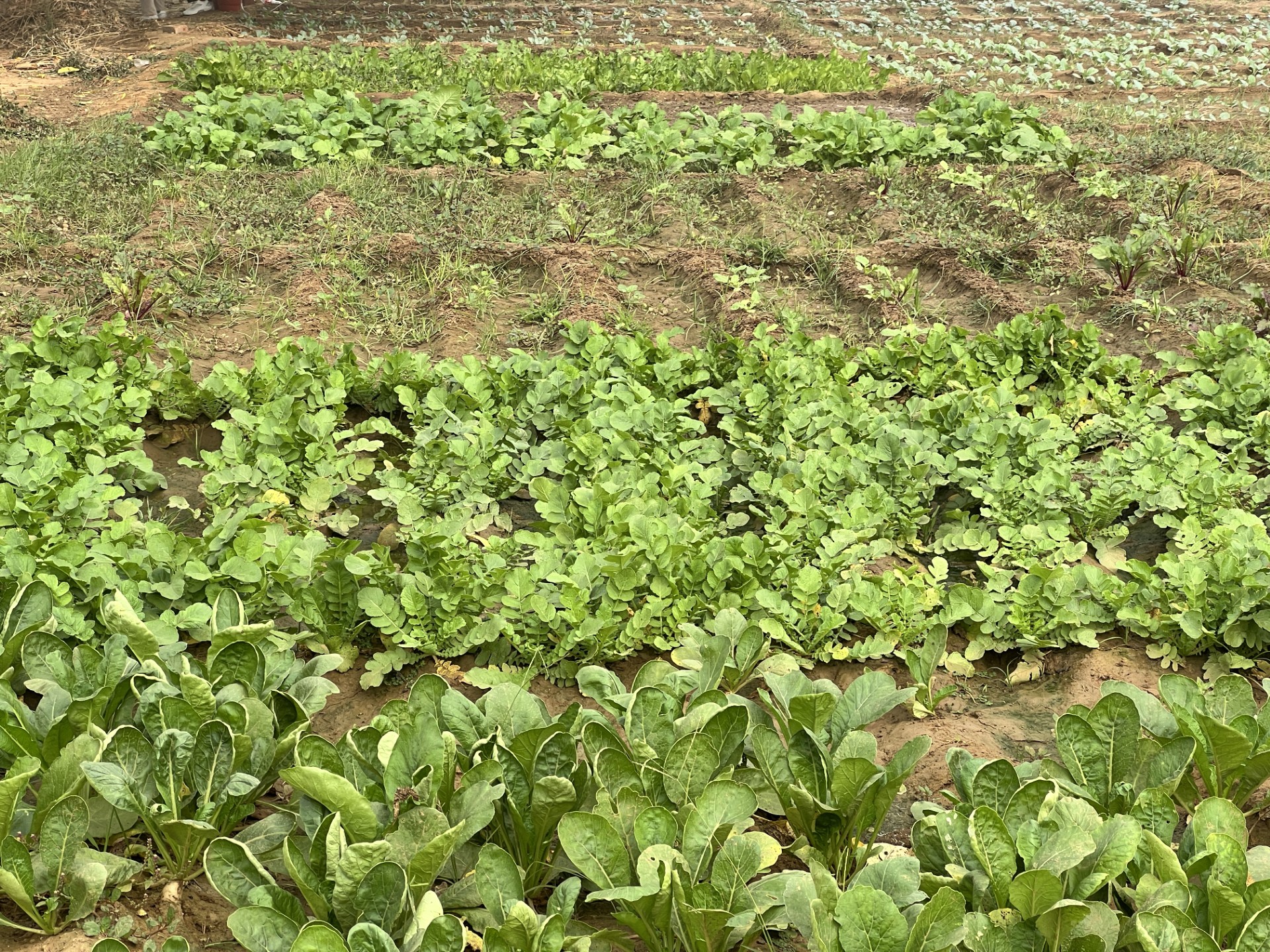 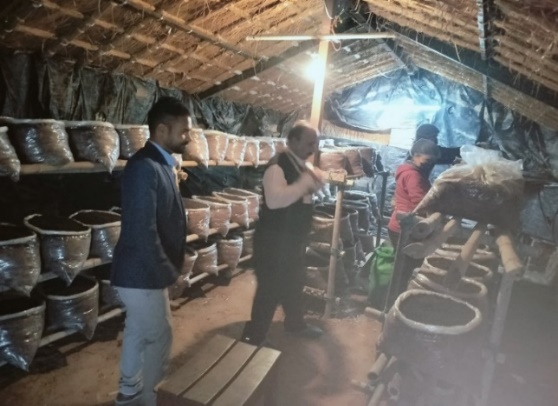 Organic Mushroom Cultivation Unit
Field Crops
Vermicompost
9
Waste Management by SMAS
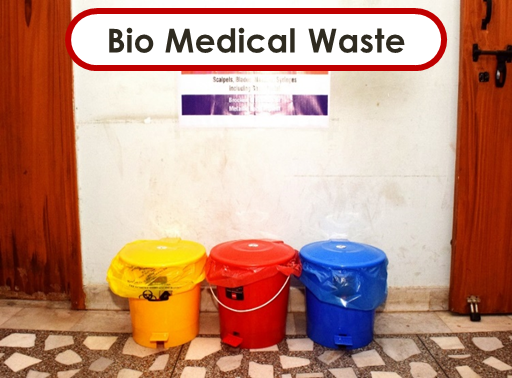 Open Elective Course on Chemical Hazards of 03 credits with 45 hrs engagement is offered pan university
Orientation sessions conducted for students & staff regarding handling of chemicals
Chemical waste management to maintain Environmental Sustainability
Biomedical Waste Management
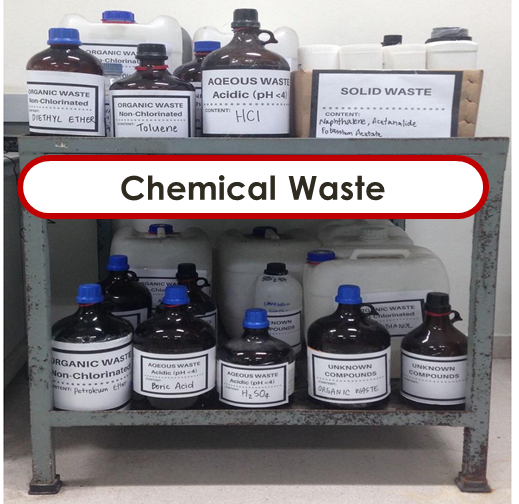 Chemical Waste Management
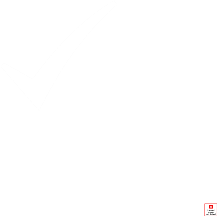 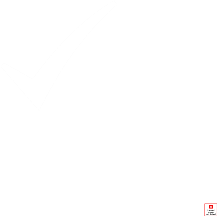 10
Sustainable Practice by SOED
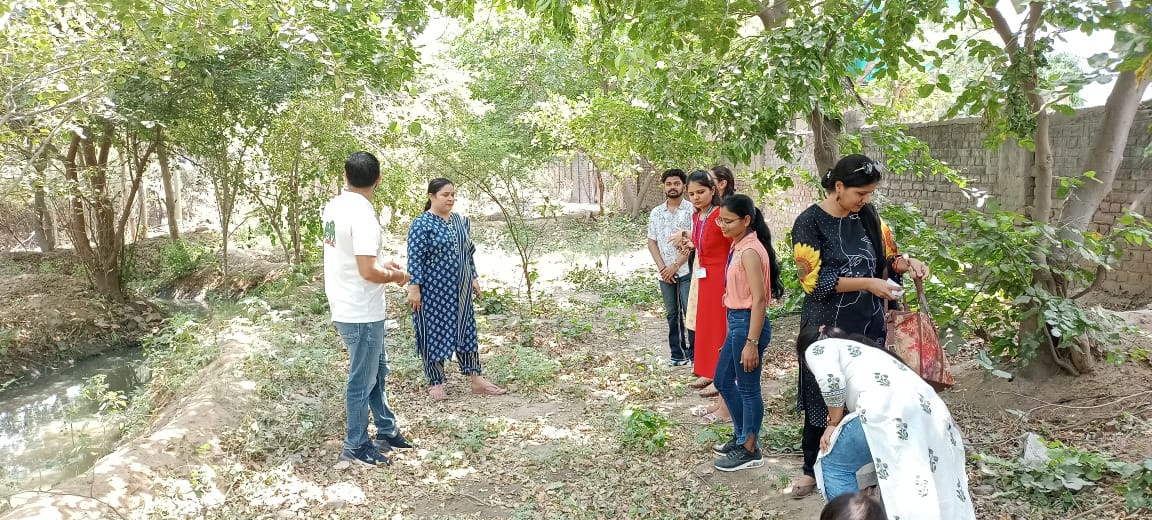 SOED had collaborated with Save Aravali Trust to inculcate the values among students to conserve the environment.
Students of SOED has completed the field project:

Protection and Conservation of Species in Aravali Range, Faridabad

Wastewater Management
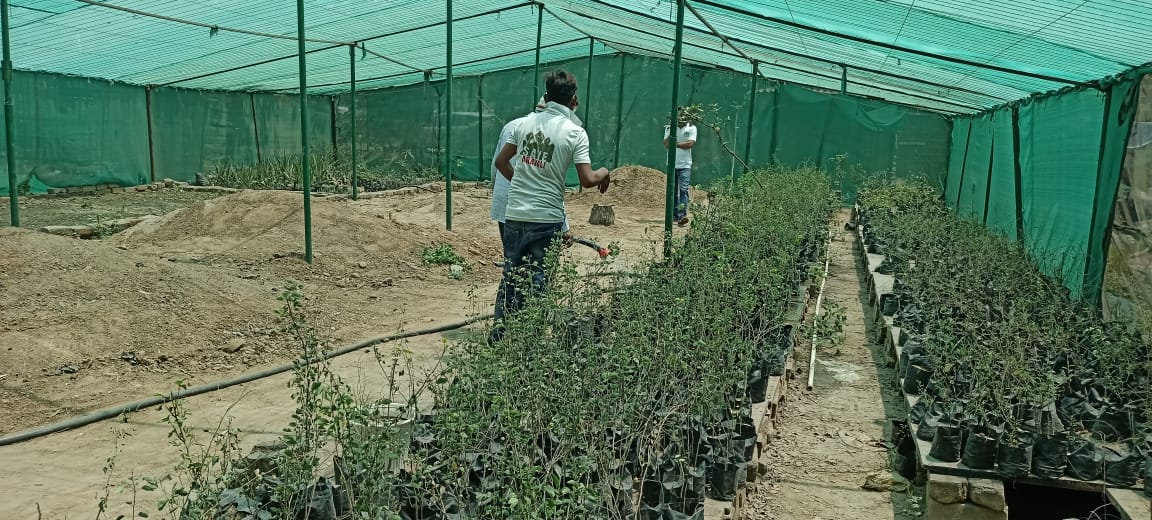 11
Sustainable Practice by SOAD
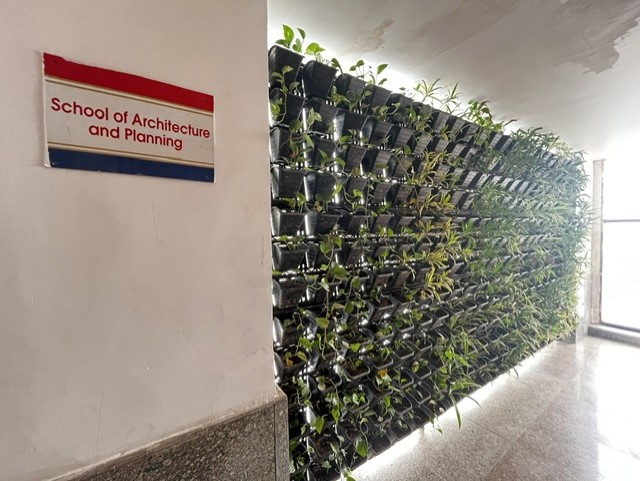 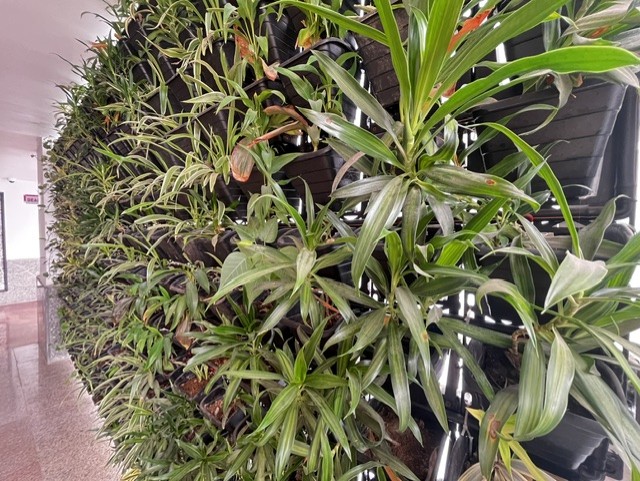 SOAD has introduced green walls on the 1st, 2nd, and 3rd floors of the C Block lobby. These lush installations not only regulate indoor temperatures and enhance the microclimate but also bring a breath of fresh greenery into our built environment.
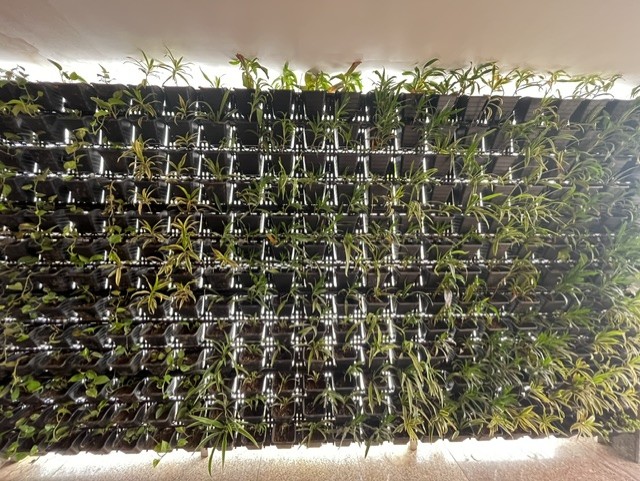 Green walls on the 1st, 2nd, and 3rd floors of the C Block lobby
12
Sustainable Practice by SBAS:
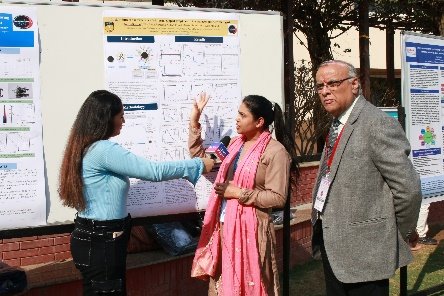 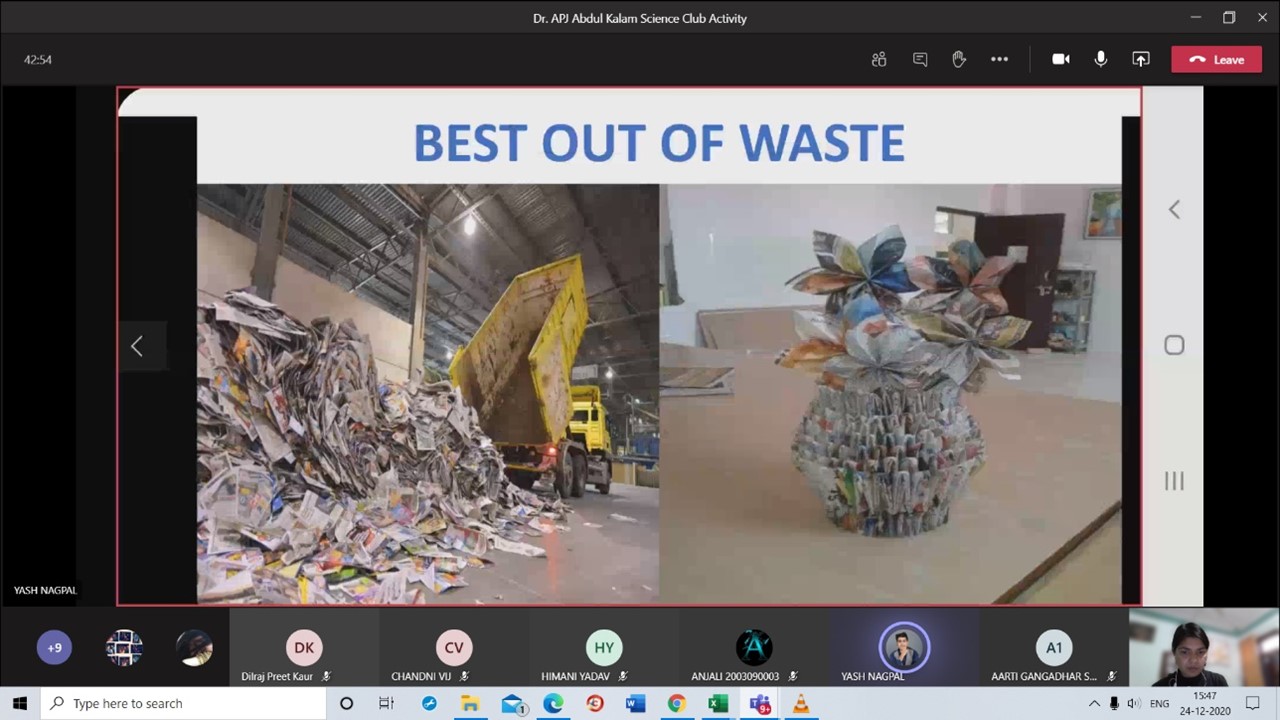 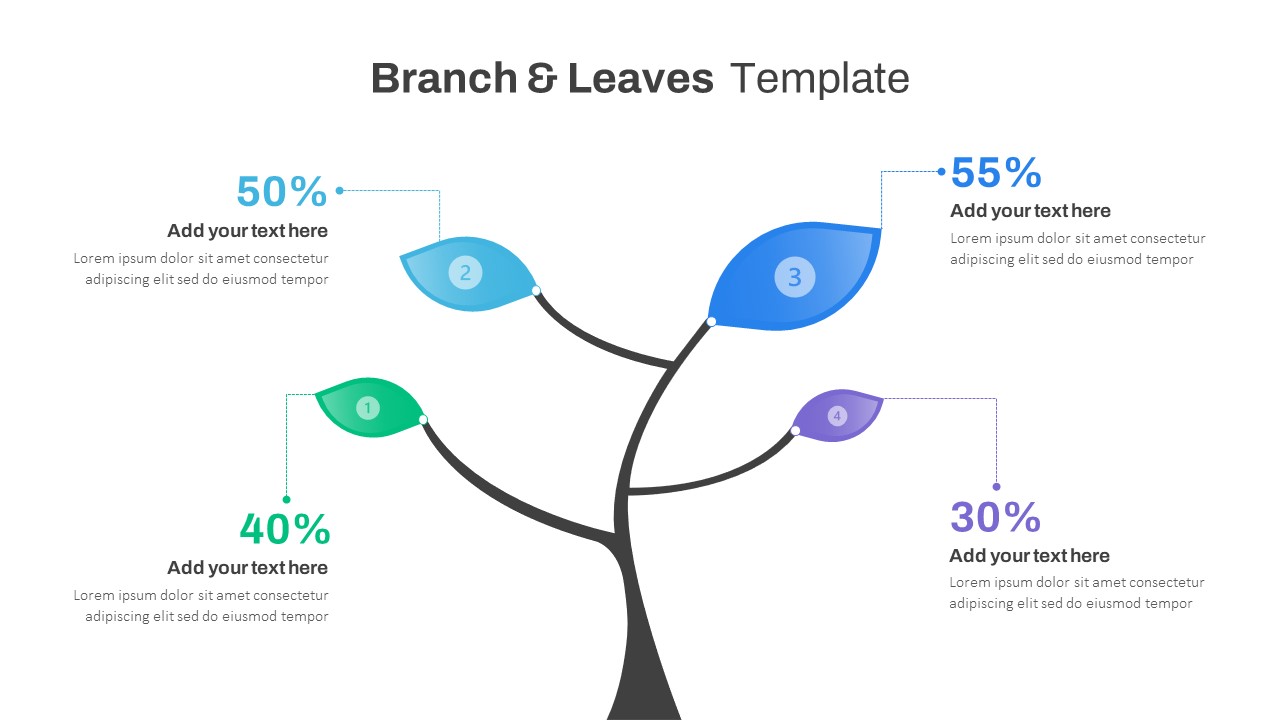 Conference on Advanced Materials for Green Chemistry and Sustainable Environment , February 15-16,2024
Events conducted by SBAS on environmental sustainability = 09
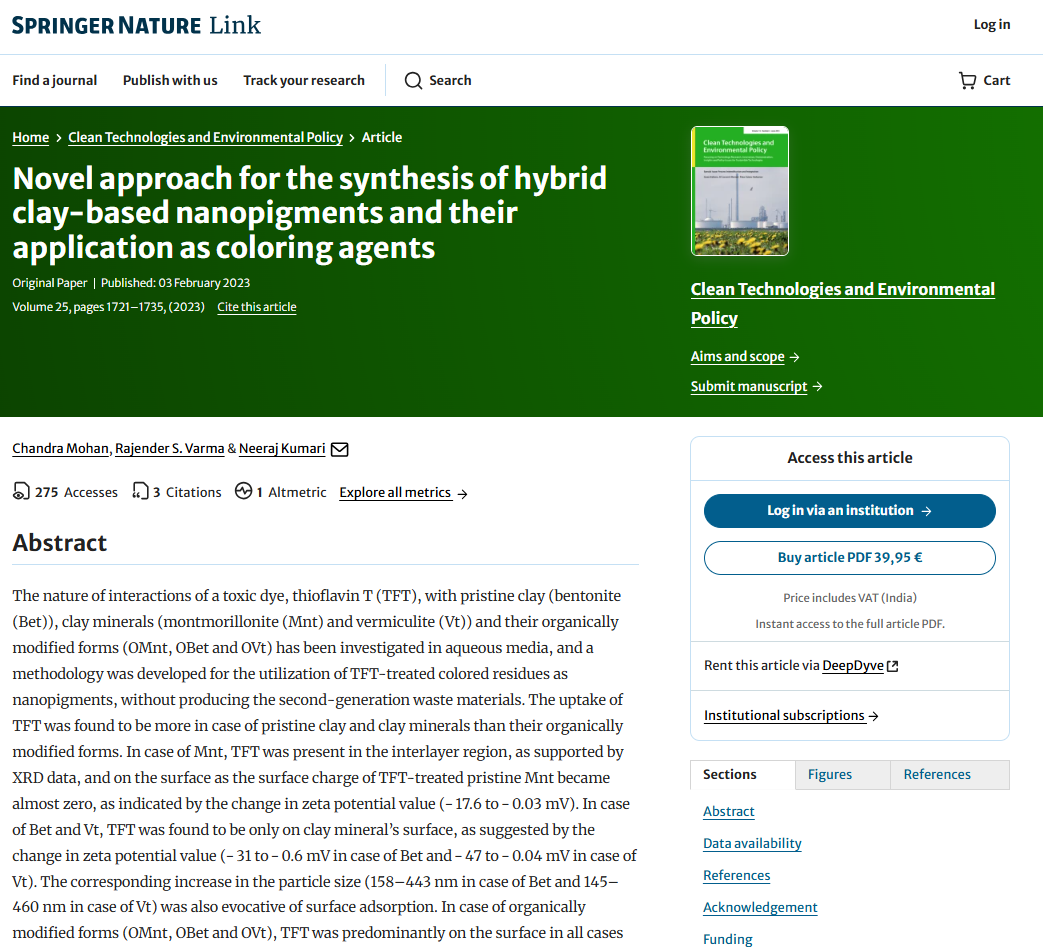 Research Articles on Sustainability = 30
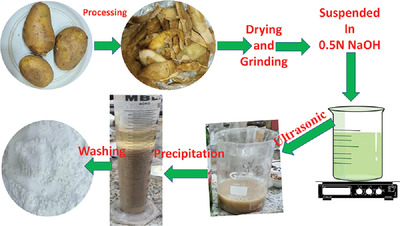 Projects conducted by graduated students on Environmental Sustainability = 05
Offering Minors in Environmental Studies(2023 Onwards)
13
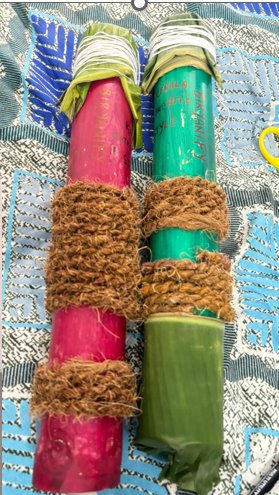 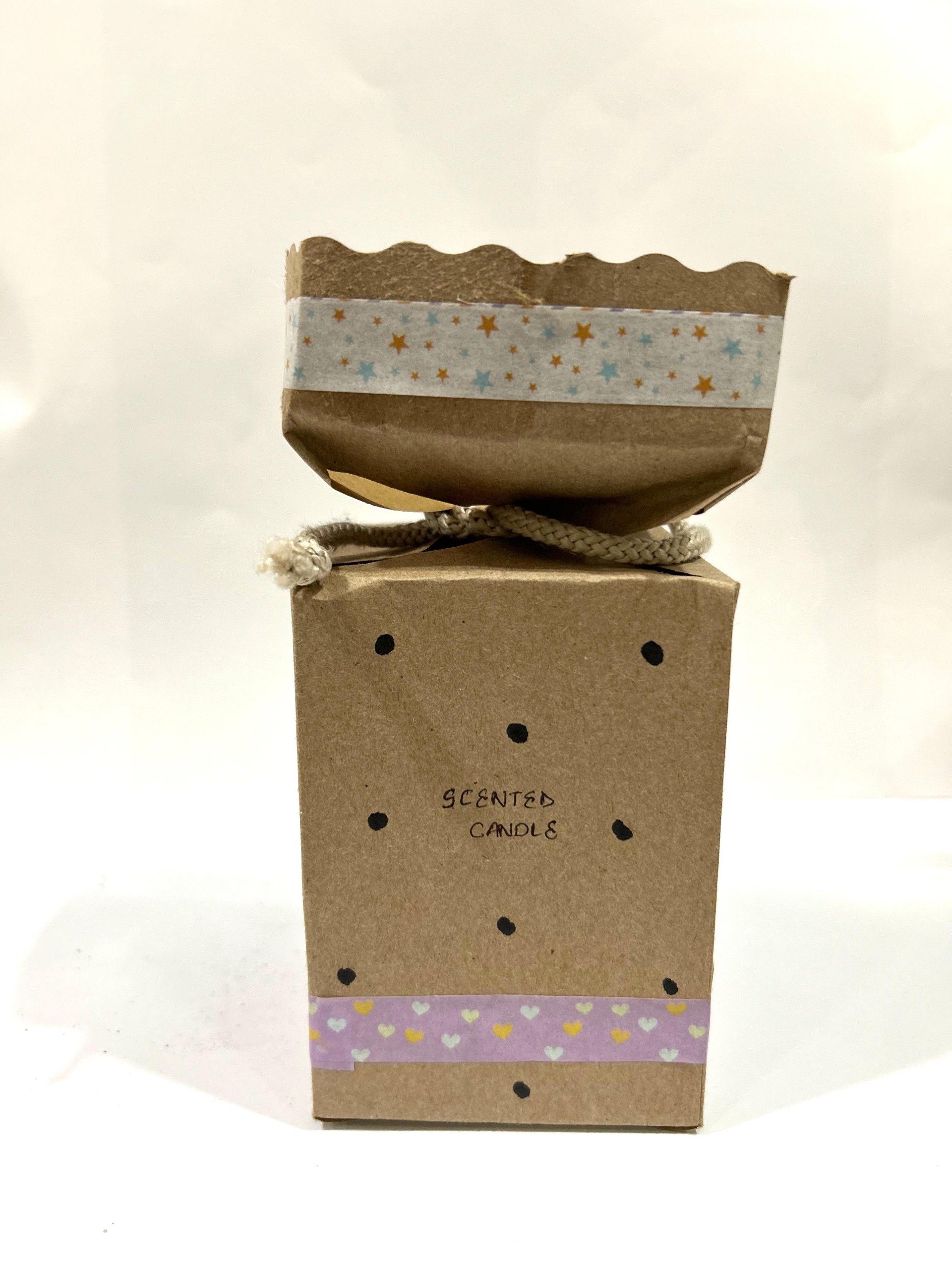 Sustainable Practice by SOMC
Best Out of Waste Making: The assignment was given to explain green marketing and packaging in course Marketing Management. SOMC plan to take this initiative further with support of Indian Institute of Packaging​
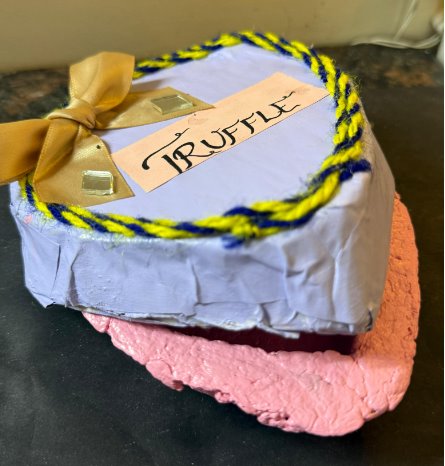 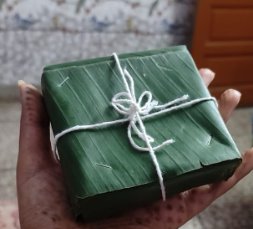 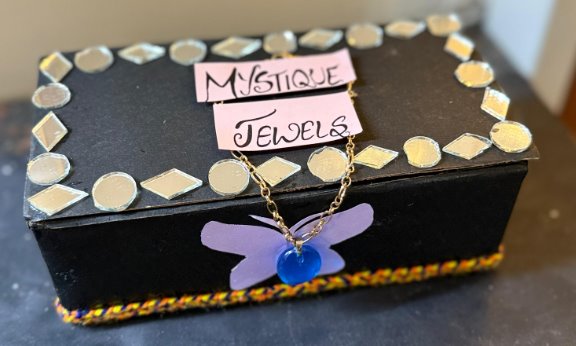 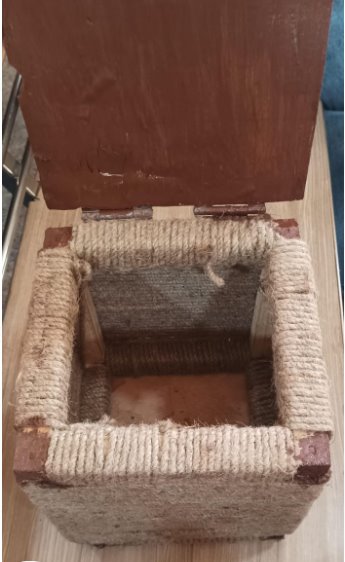 14
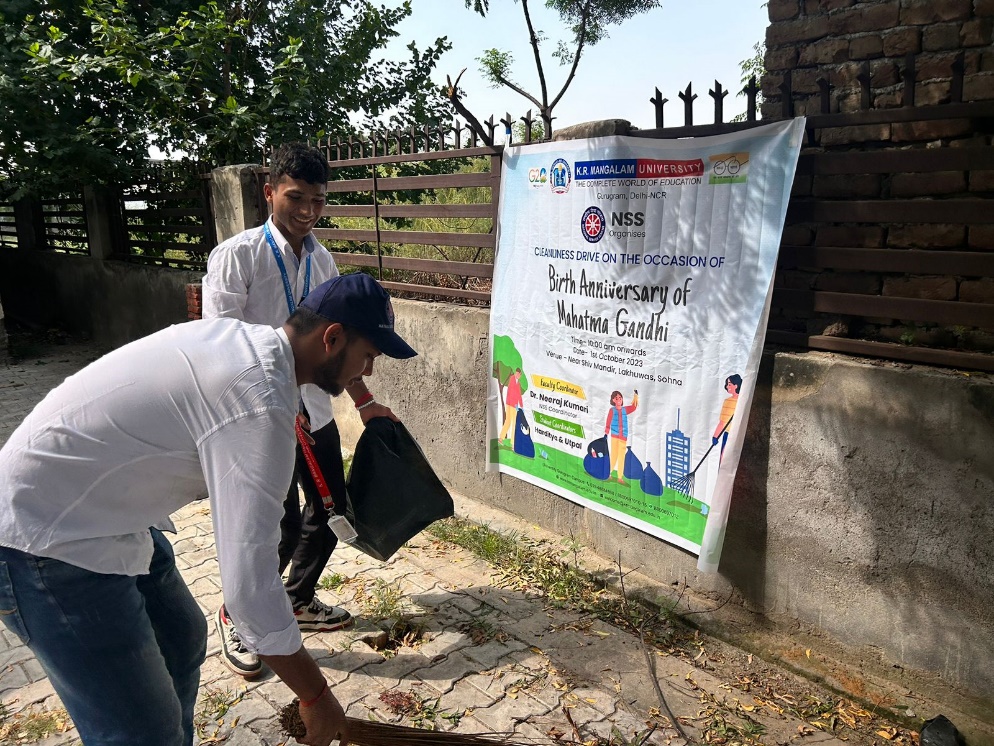 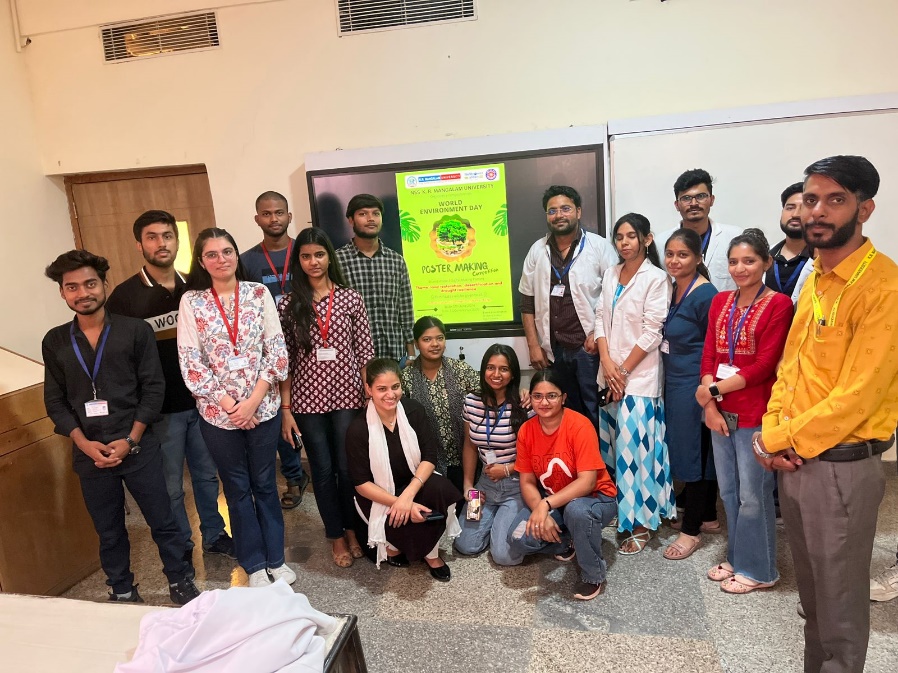 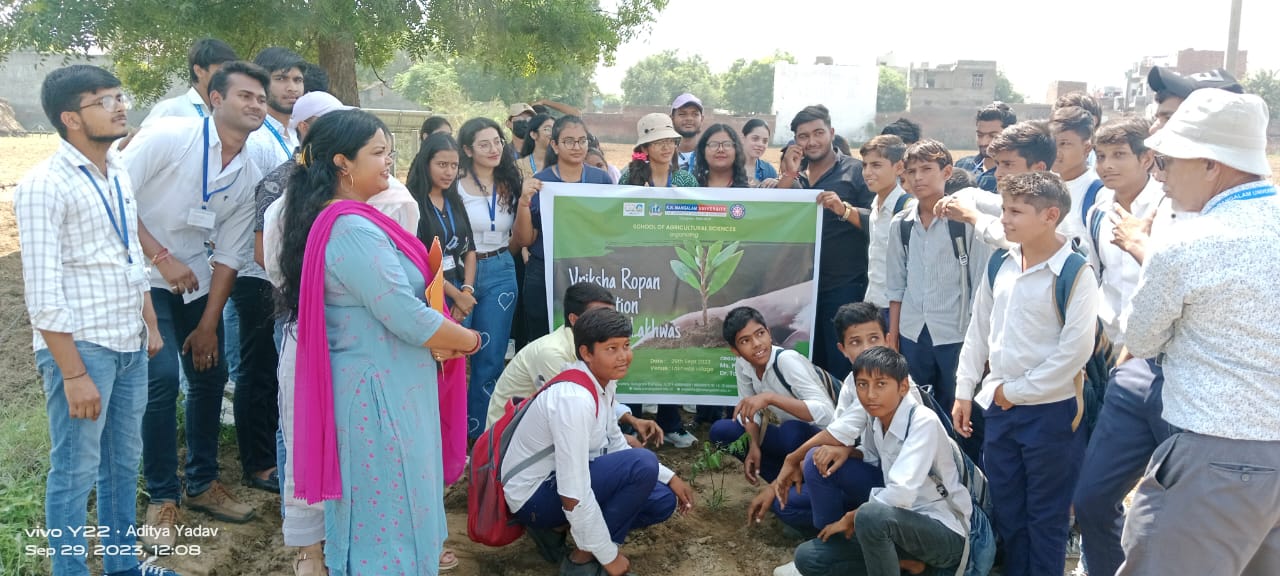 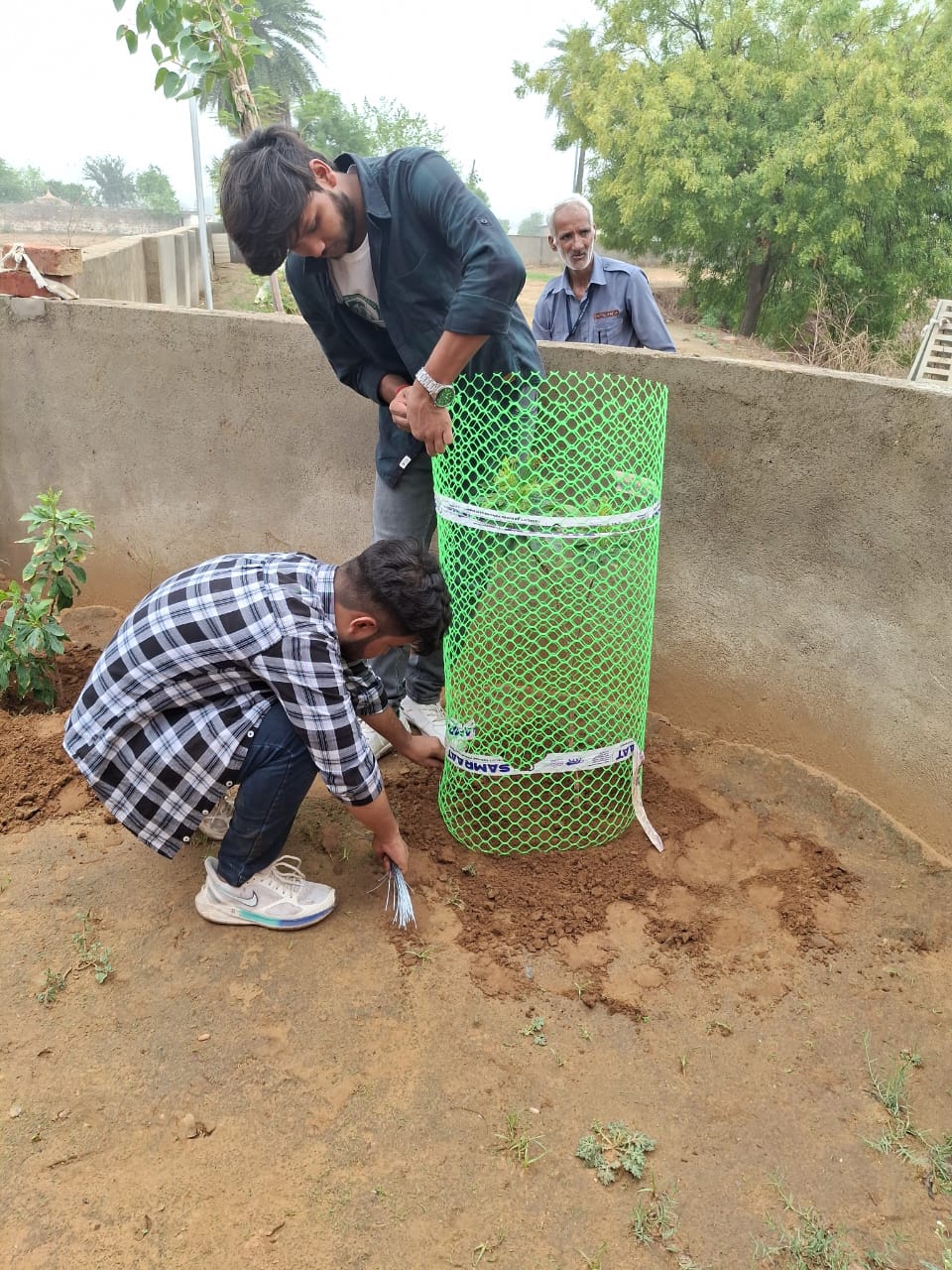 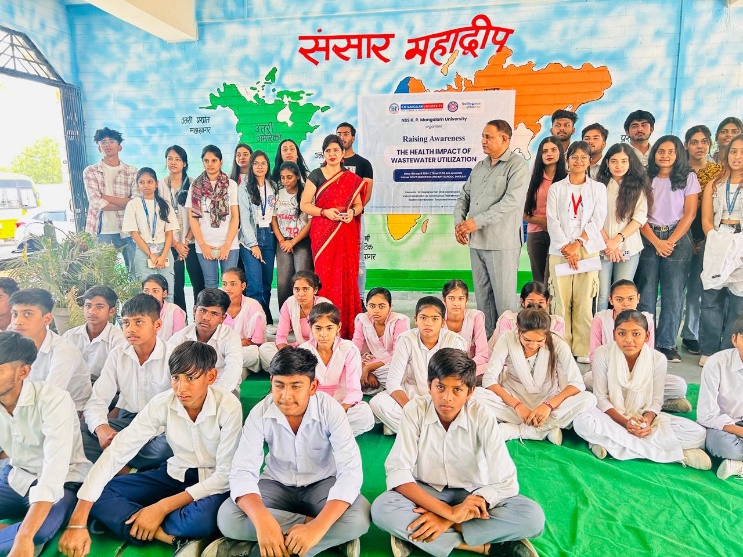 K.R. Mangalam University has organised 40+ awareness programme, tree plantation, cleanliness drives etc.
15
Initiative by DSW
QR Coding of Plants and Trees by Students of APJ Abdul Kalam Society
Indian jujube (Beri)
Zizyphus mauritiana 
(Rhamnaceae)
Mulberry	
Morus alba
(Moraceae)
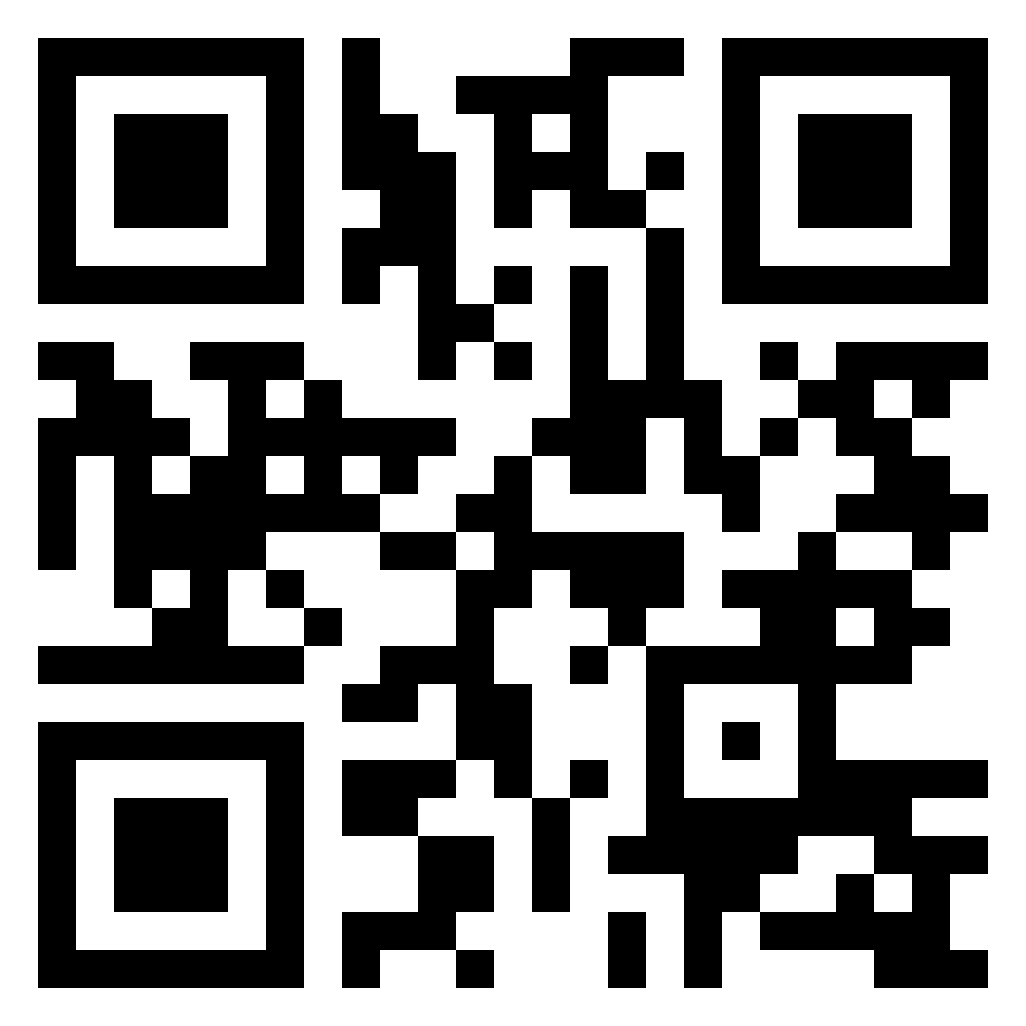 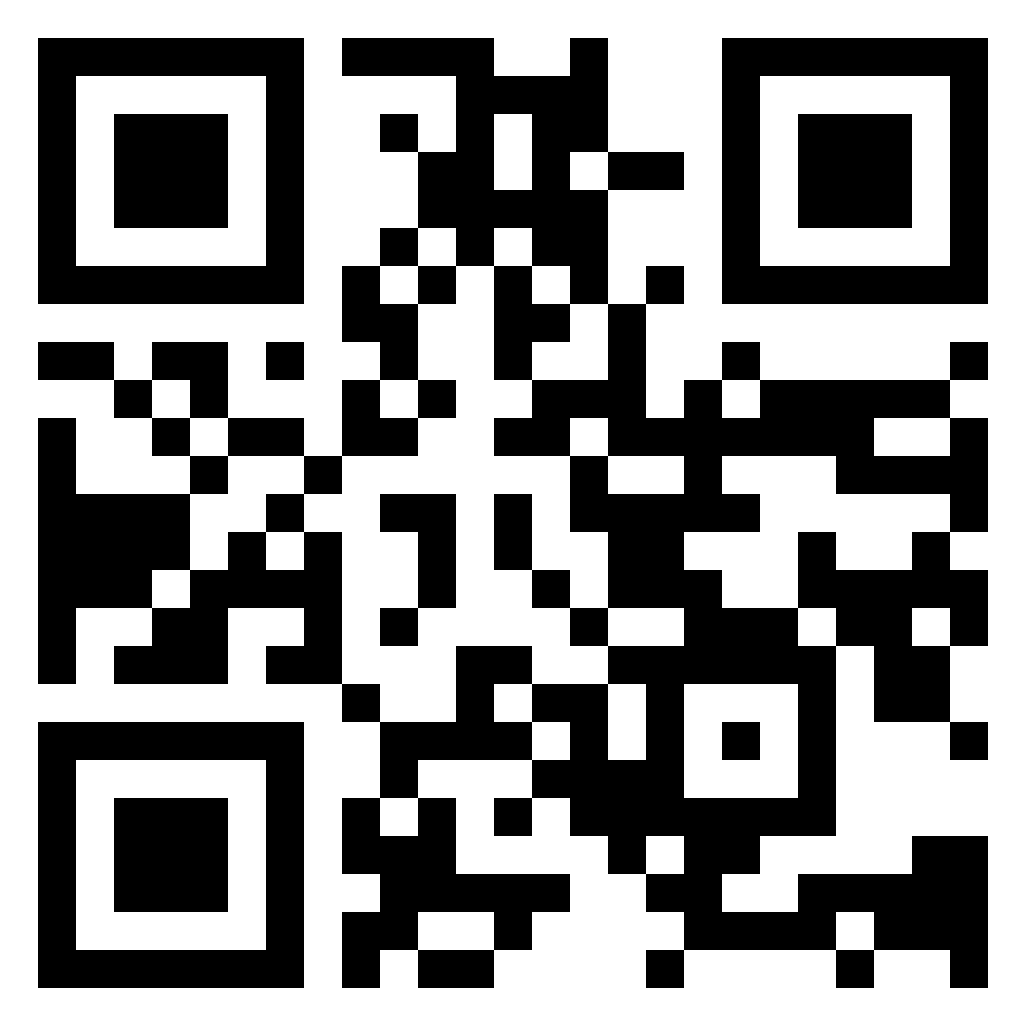 White cheesewood 
Alstonia scholaris 
(Apocynaceae)
Indian rosewood 
(Sheesham)	
Dalbergia sissoo	
(Fabaceae)
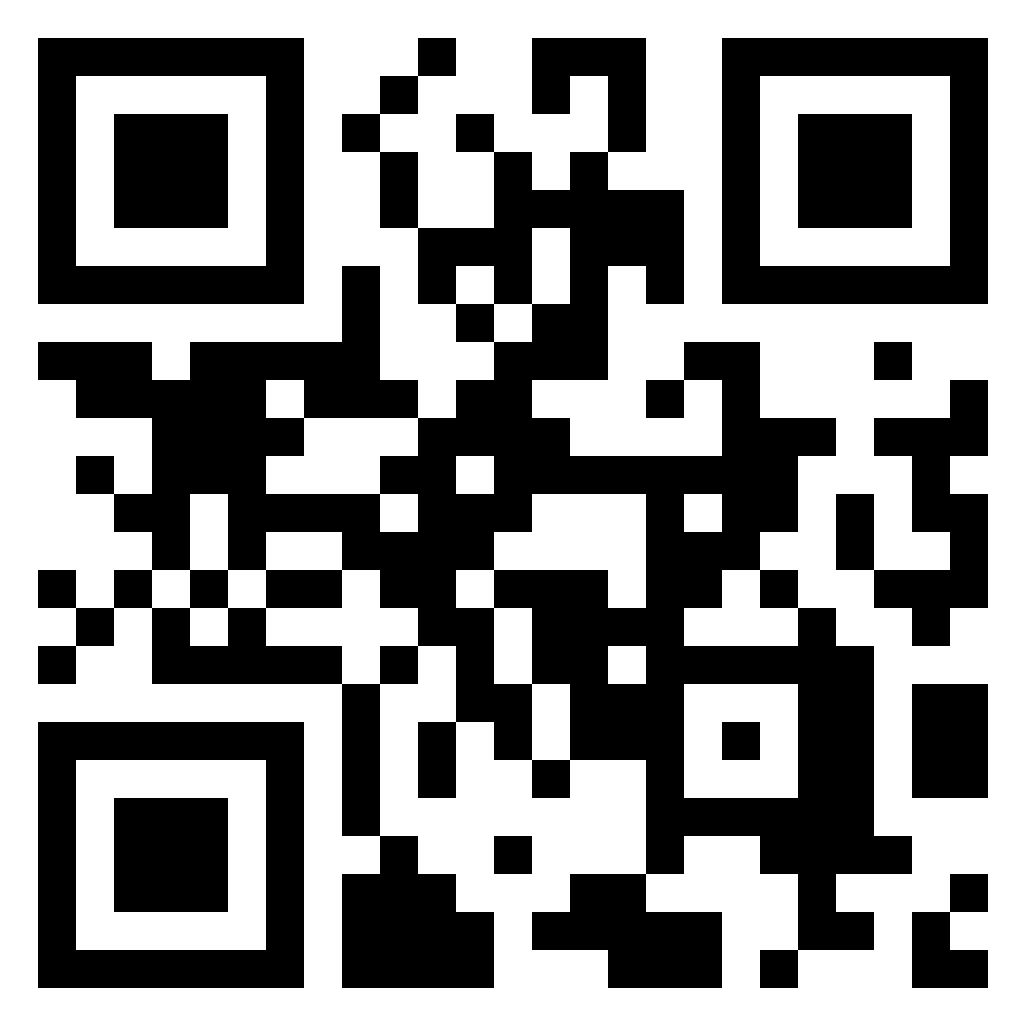 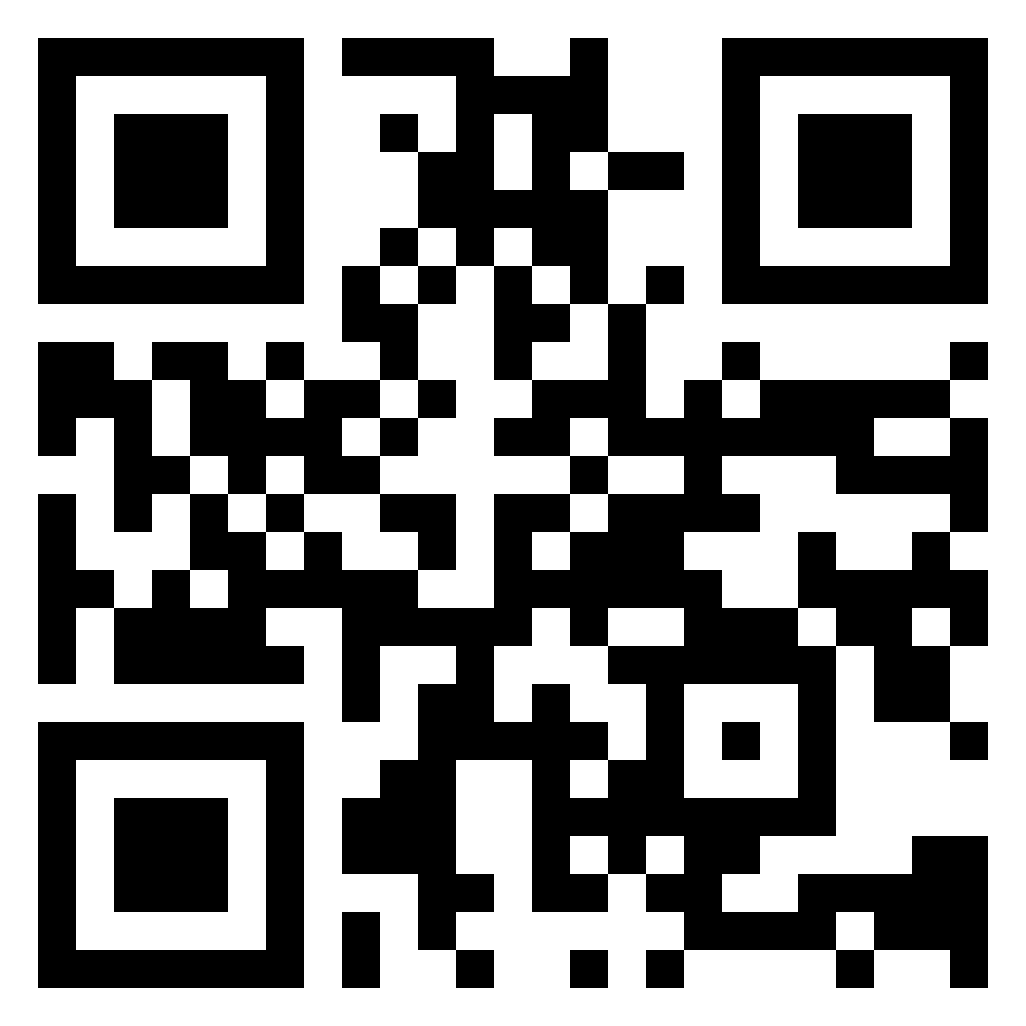 16
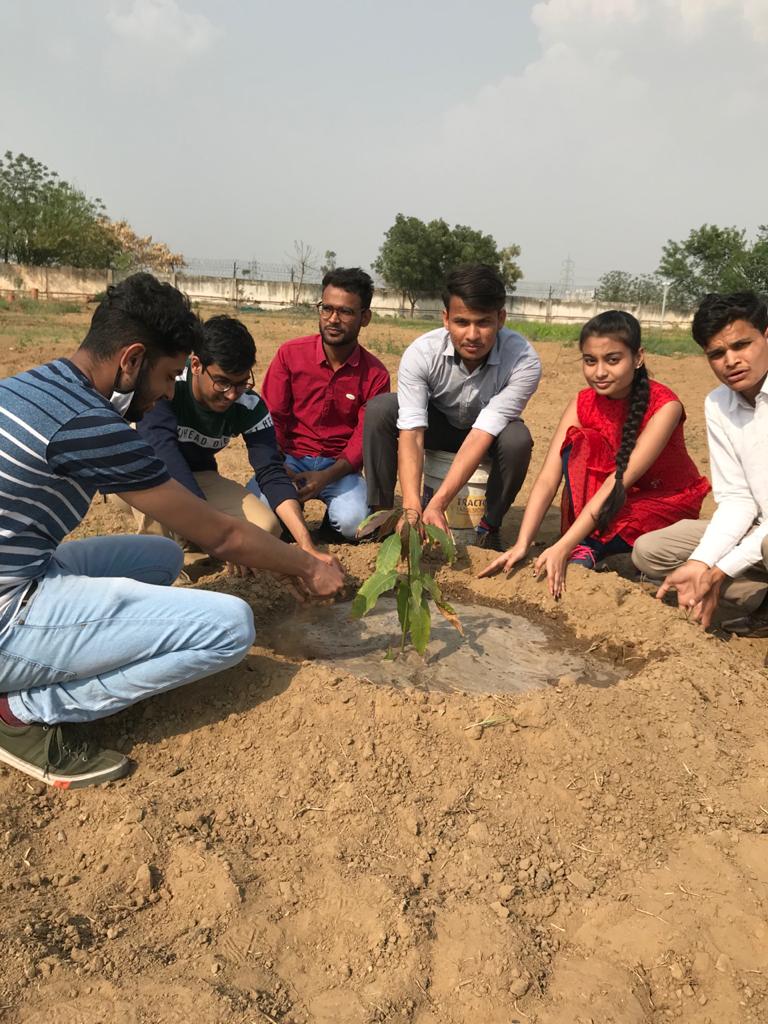 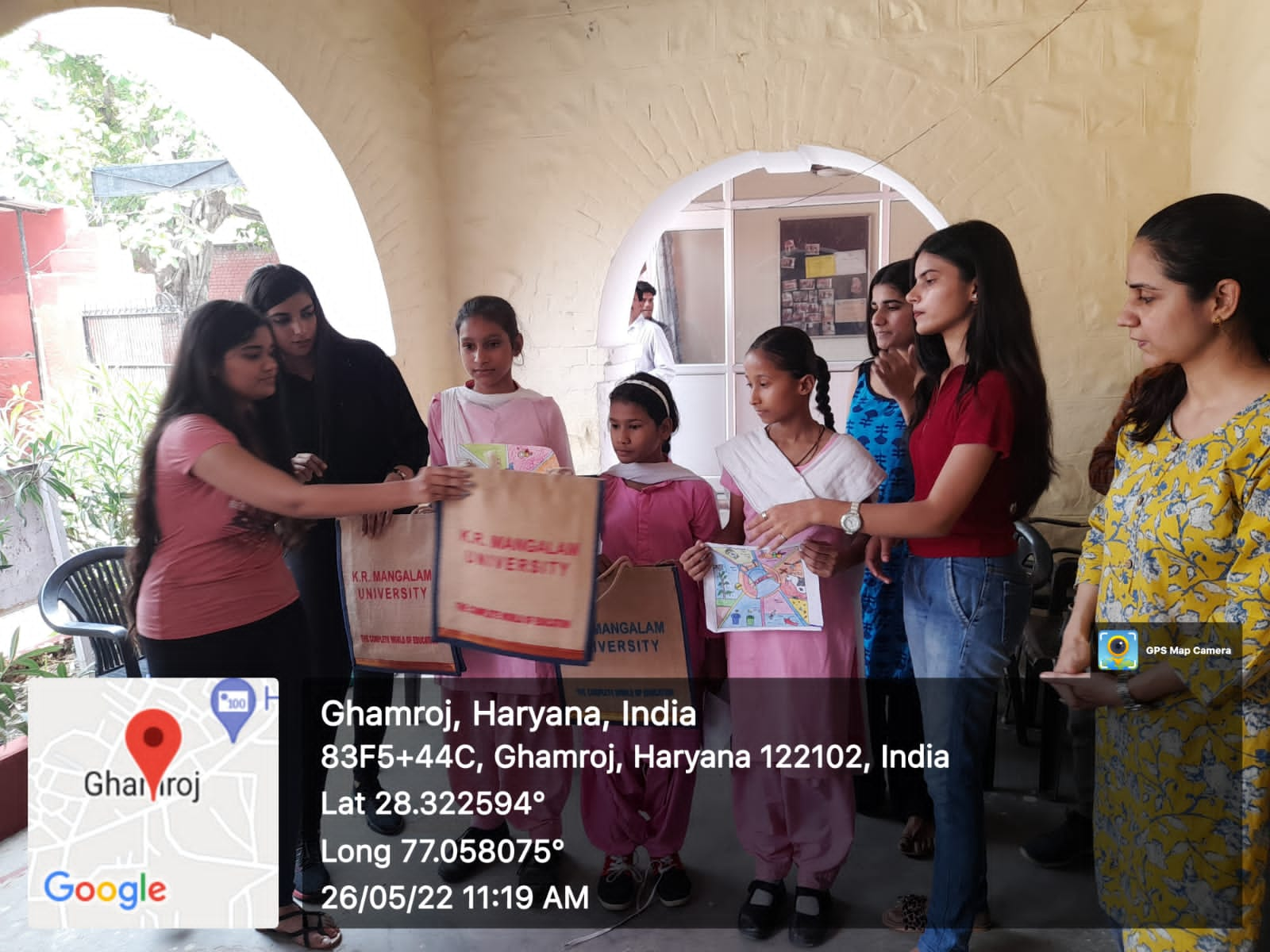 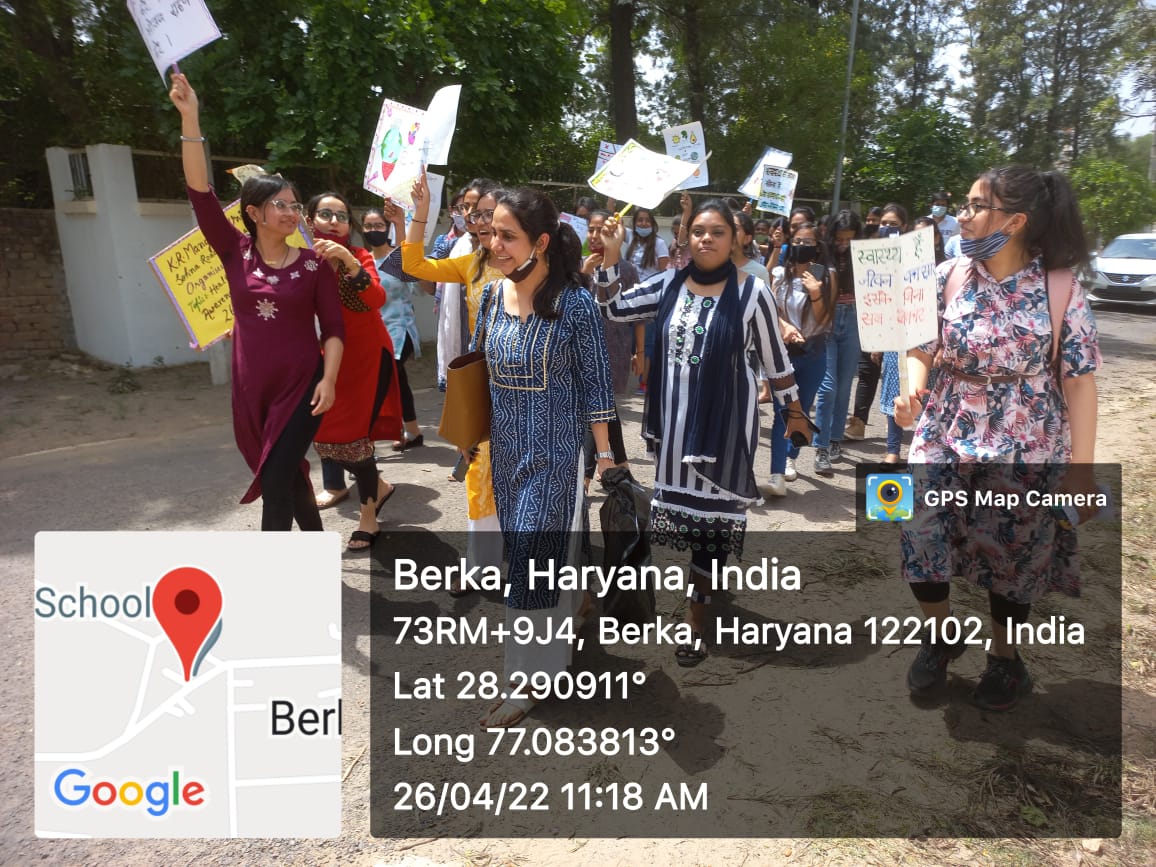 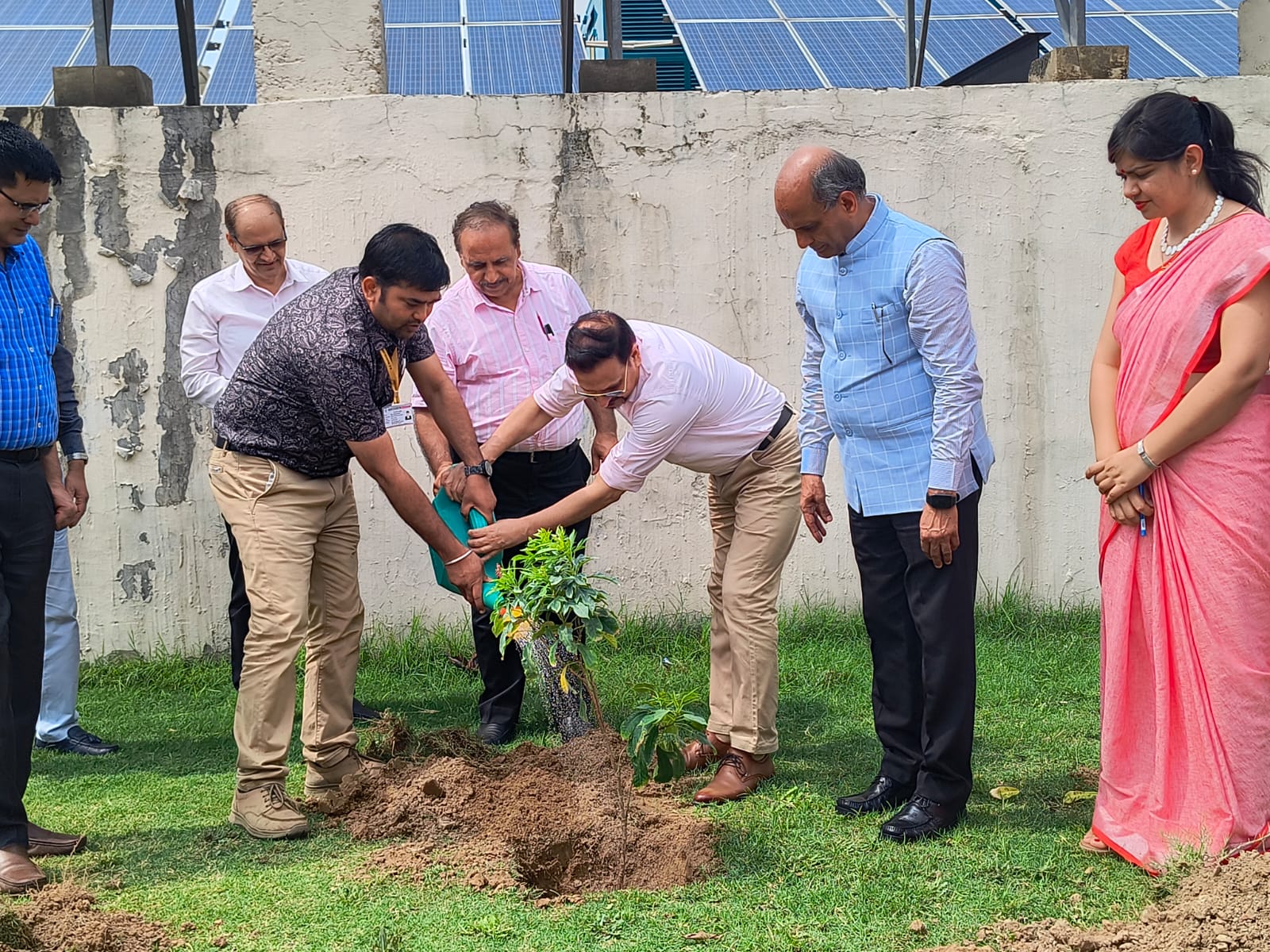 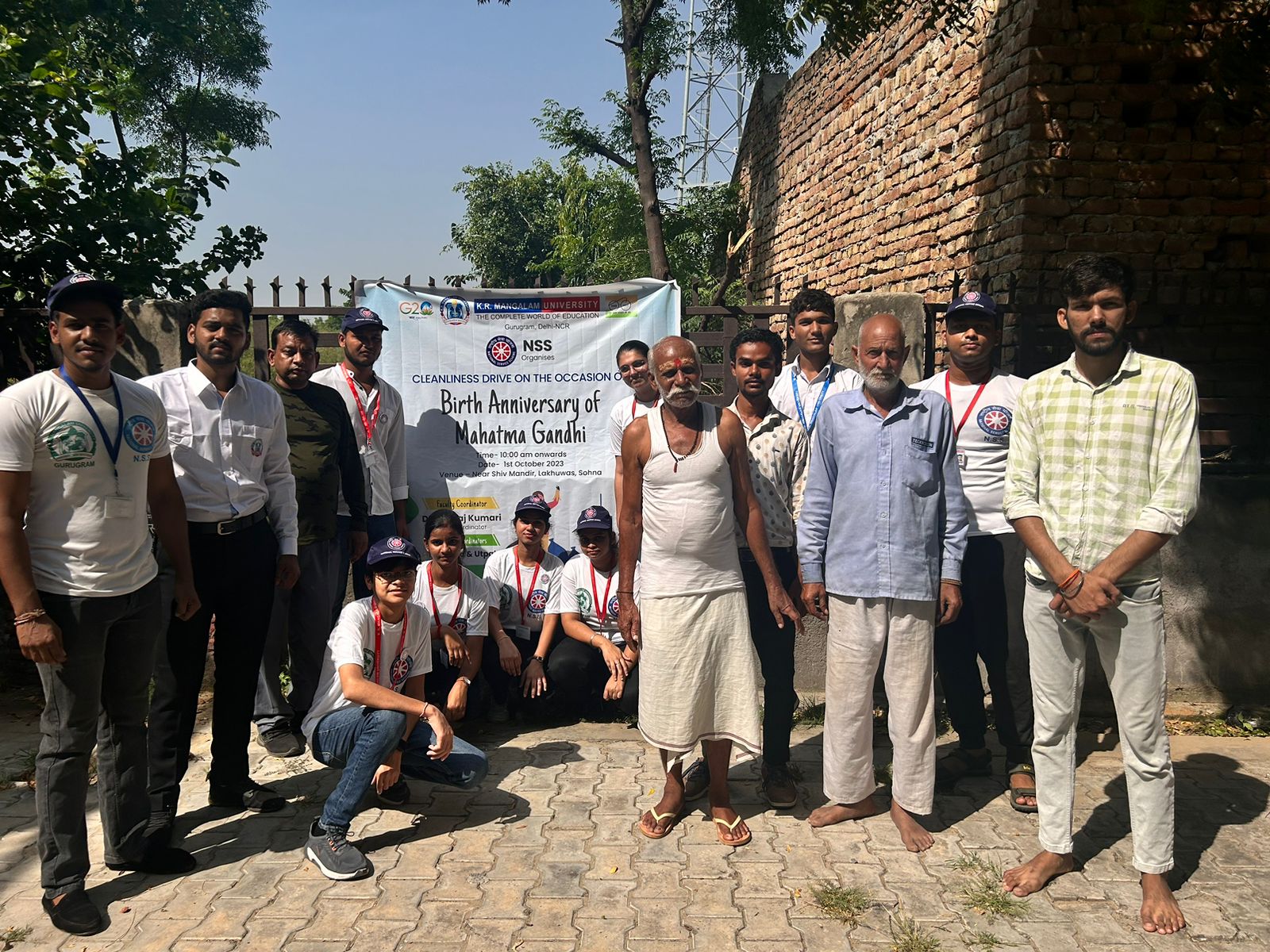 Glimpses of the Activities
17
Impact & Outcome
1
2
3
4
5
18
Publications aligned with SDG as per SCOPUS database (1 Jan 2014 to 30 Sep 2024 )
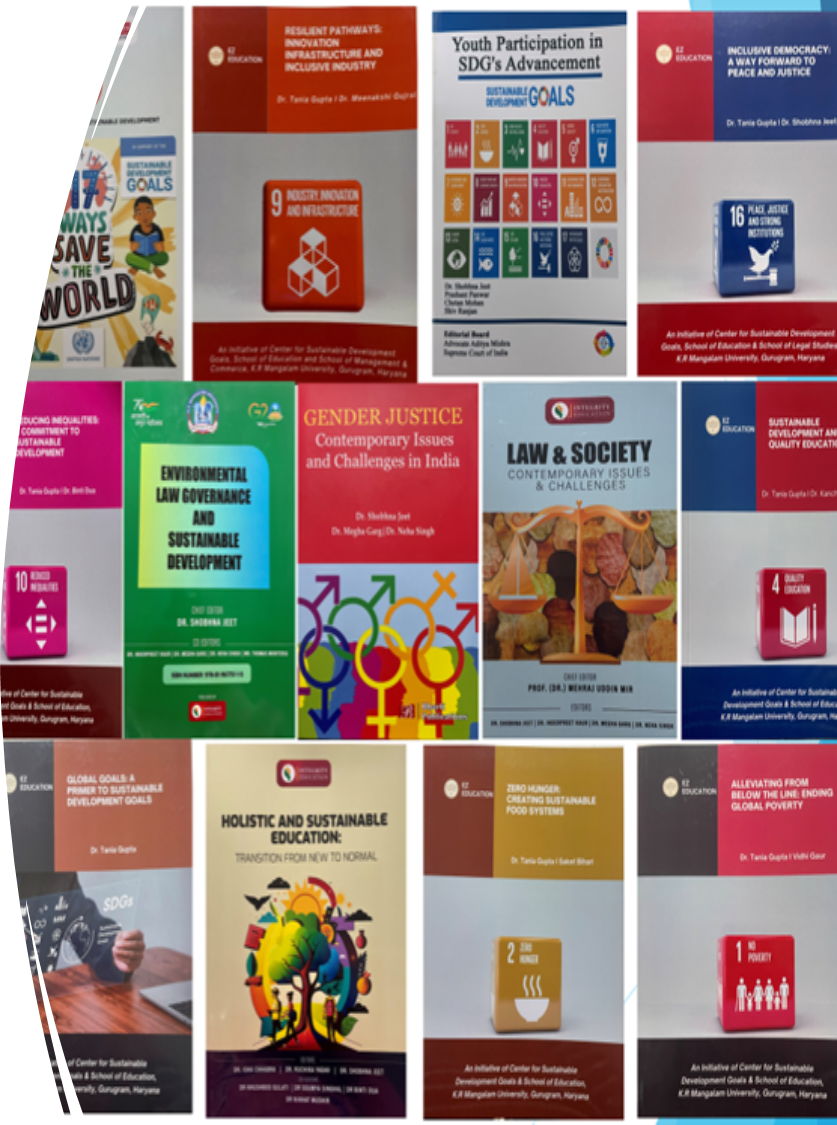 19
Awards & Recognition for Sustainable Practice
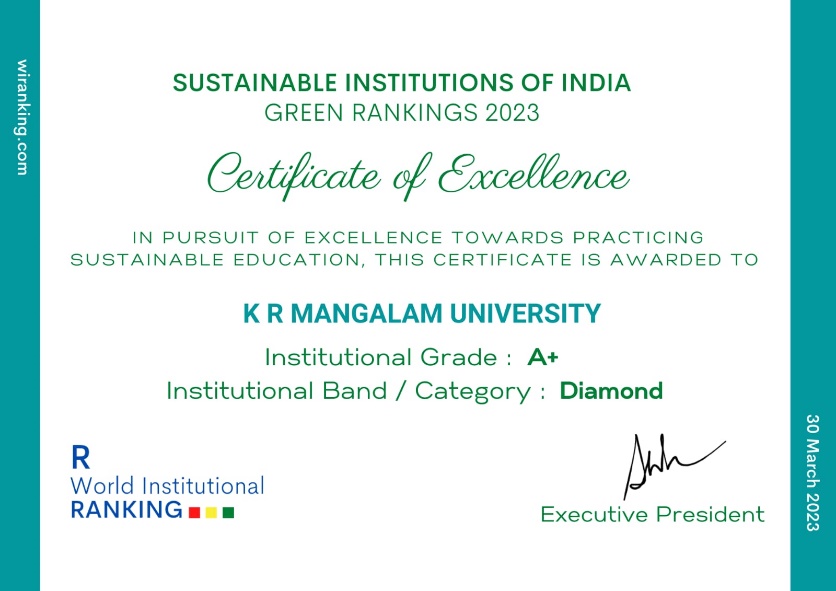 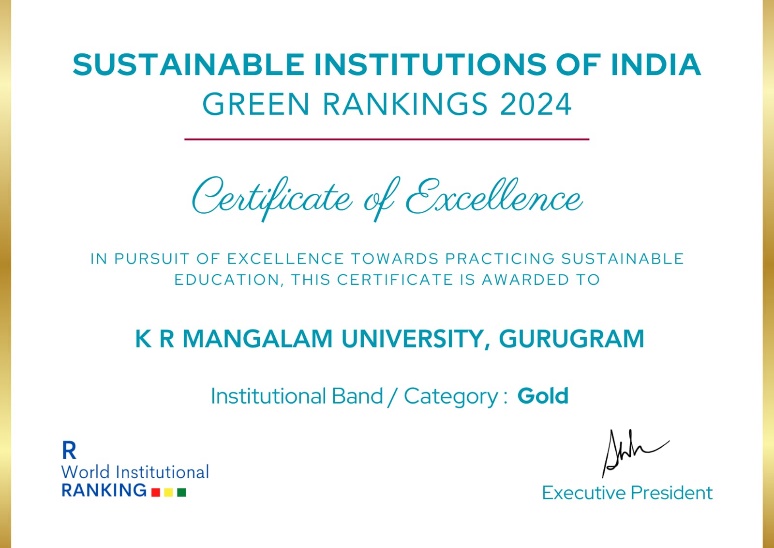 Sustainable Green Ranking- Diamond and Gold in 2023 and 2024
20